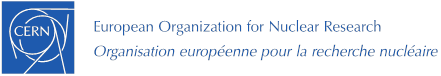 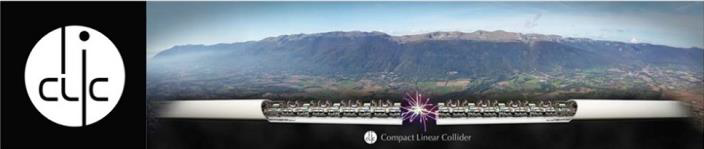 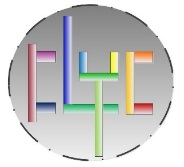 KlyCv4
Design study for the High Efficiency X-band Klystrons at CERN
Jinchi Cai Fellow, CERN
 Igor Syratchev Staff, CERN
18/6/2019
ARIES Workshop on Energy Efficient RF
1
High efficiency klystron development at CERN
The new klystron bunching technologies have been established and evaluated.
The computer code KlyC/2D and special scaling procedures have been developed. 
A number of high efficiency klystrons has been designed (yet on paper).
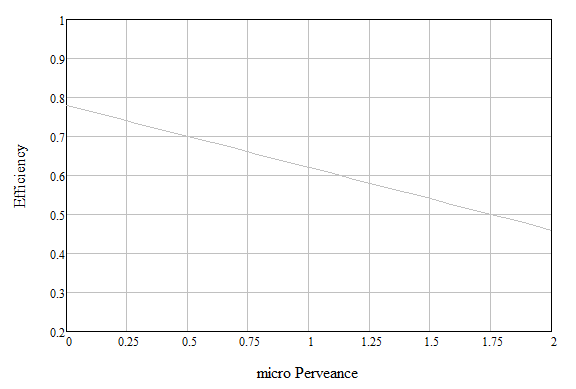 Designed at CERN (PIC & KlyC)
‘Ultimate’ technical limit (IJZ)
L-FCC
1.3 MW
UHF-LHC
0.4 MW
X-CLIC
50 MW
L-MBK CLIC
20 MW
X-CLIC
8 MW
L-MBK ILC
10 MW
UHF-LHC
0.3 MW
S-Toshiba
6 MW
XP4
75 MW
Established empirical limit
X-Toshiba
6 MW
XL5
50 MW
S-band/Industry
Industrial tubes
First HE industrial prototype (stability issues)
18/6/2019
ARIES Workshop on Energy Efficient RF
2
Outline
Background and design goal for 8MW Klystron
RF circuits design
Beam optics & RF launcher design
Summary & Cost effective design 
Latest progress on 50MW X-band Klystron
18/6/2019
ARIES Workshop on Energy Efficient RF
3
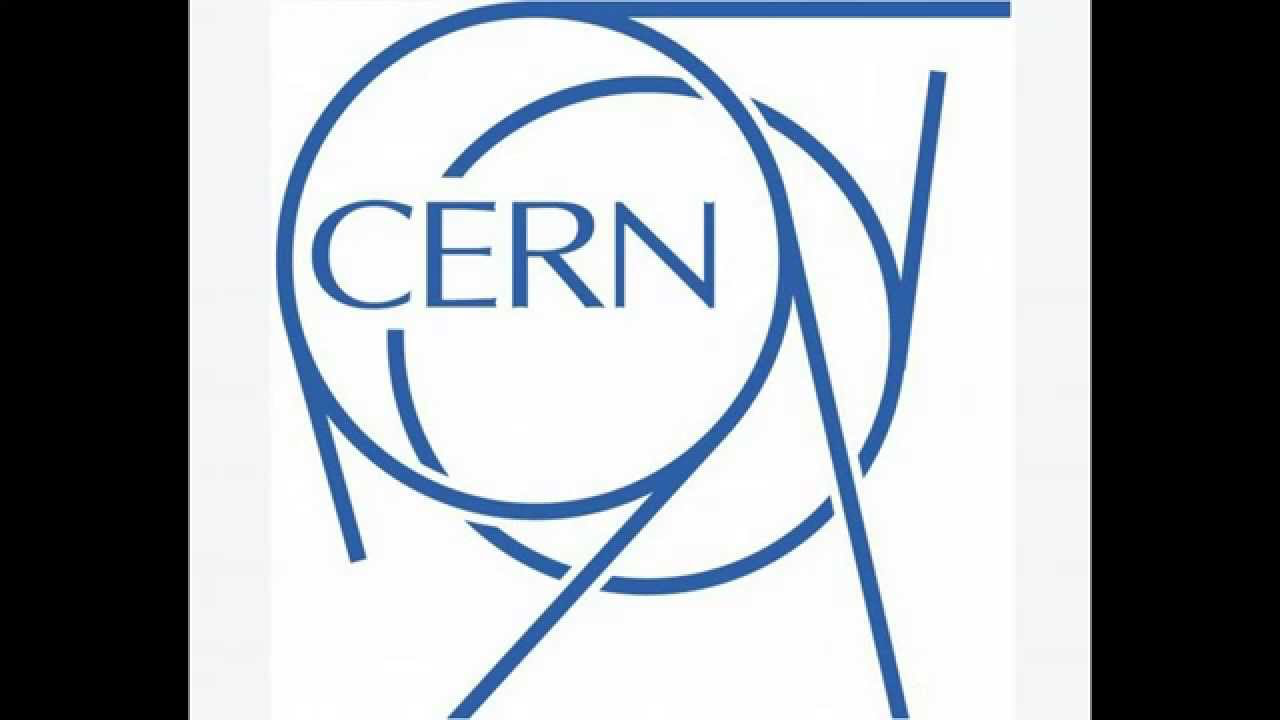 In operation at X-box 3
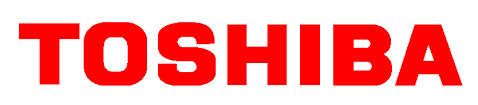 Toshiba E37113
As of 01.11.2018
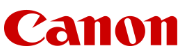 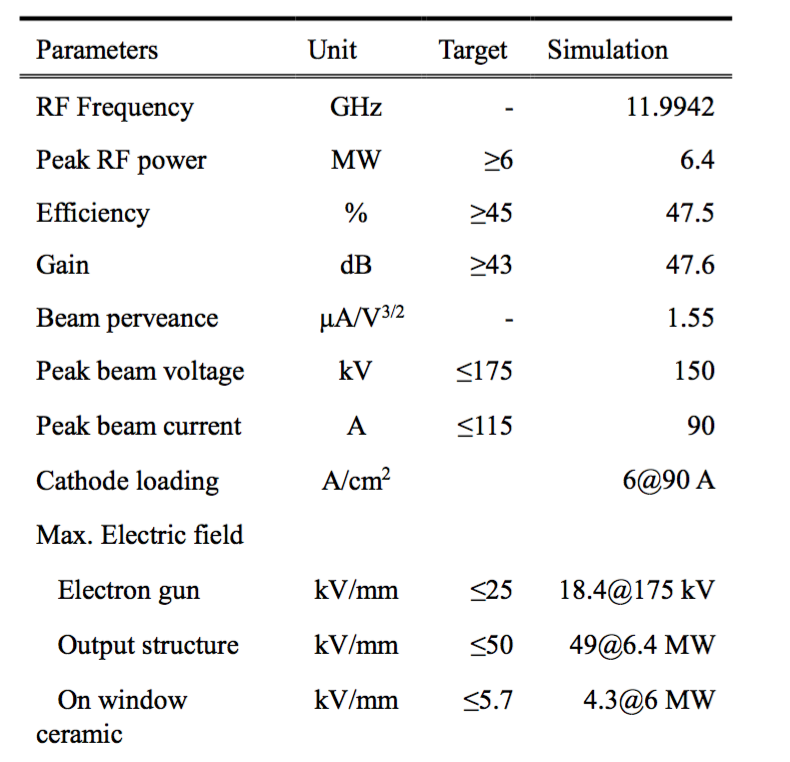 FCI simulation: 47%, measured saturated efficiency ~43%
Large beam aperture to accommodate large current
Multiple (3) cells output coupler.
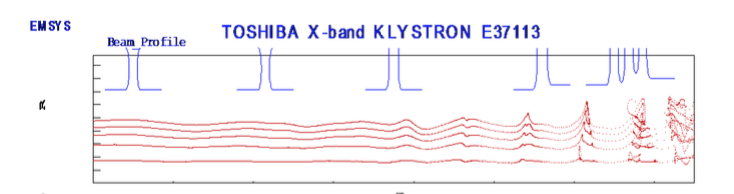 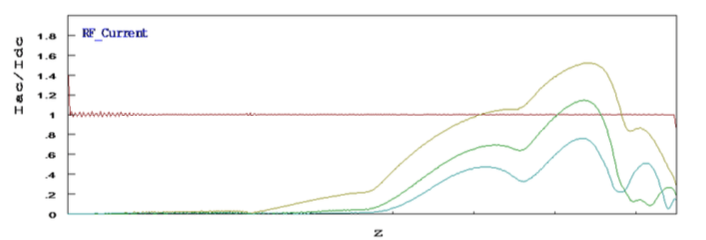 Y. Okubo, et al. Development of an X-band 6MW Pulsed Klystron
18/6/2019
ARIES Workshop on Energy Efficient RF
4
6 MW tube. Roadmap for the new design
Beam voltage, current are not changed. Electron gun design is preserved. (3)
COM method adopted for X band. The beam-wave interaction design should be re-done. (1)
Collector should be re-designed to accommodate the updated spent beam. (2)
Magnetic system should be adjusted to guide the beam through longer transmission. (3)
Performance evaluation of entire device. (4)
18/6/2019
ARIES Workshop on Energy Efficient RF
5
Outline
Background and design goal for 8MW Klystron
RF circuits design
Beam optics & RF launcher design
Summary & Efforts to improve…
Latest progress on 50MW X-band Klystron
18/6/2019
ARIES Workshop on Energy Efficient RF
6
Paper submitted to IEEE TED
Coupled modes theory implanted into KlyC/2D
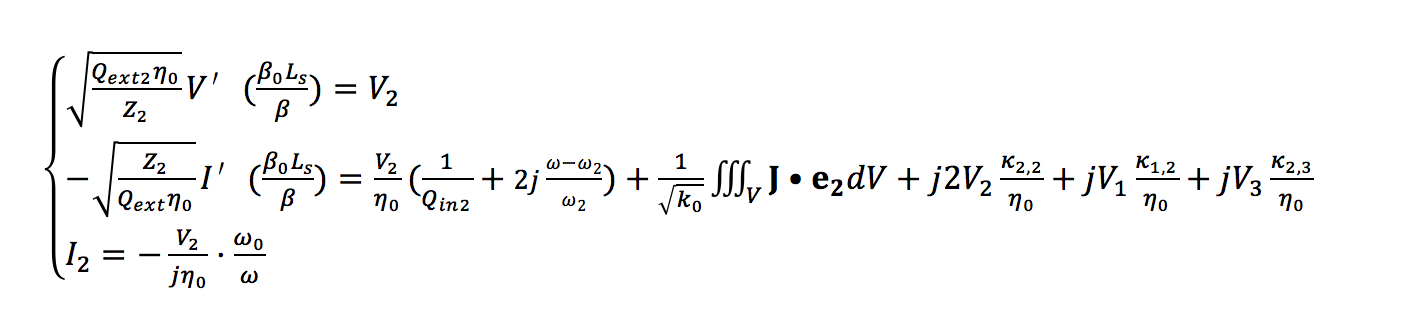 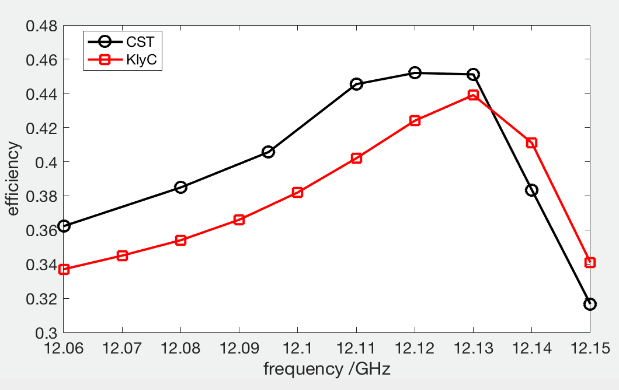 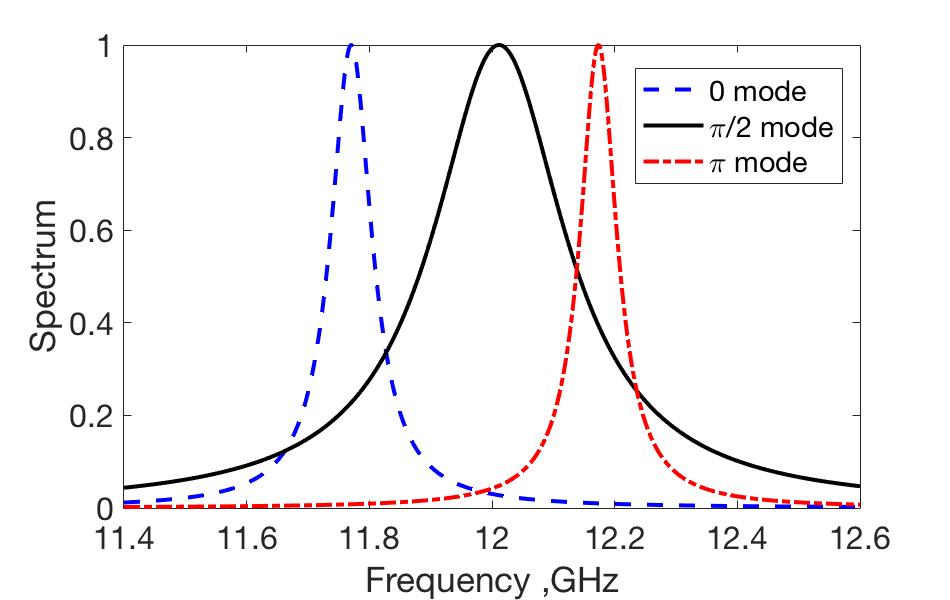 1
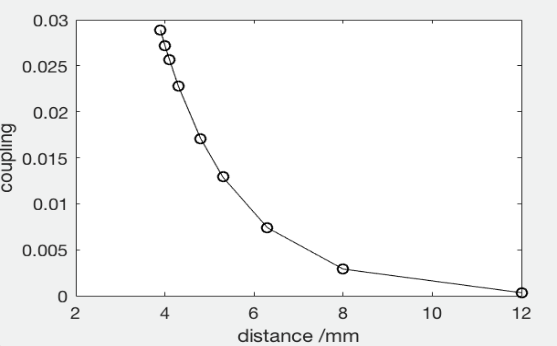 2
3
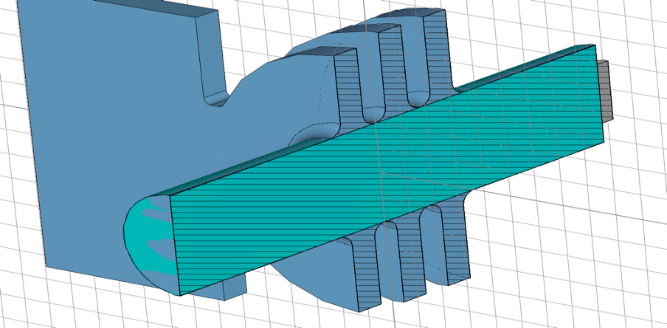 Monochromatic bunch.
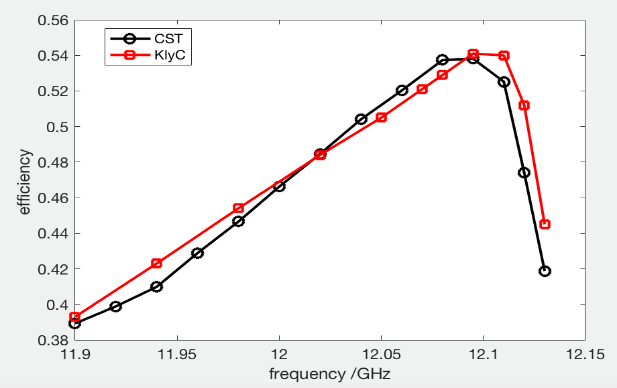 3cells structure. KlyC vs. CST/3D benchmarking
Congregated bunch
18/6/2019
ARIES Workshop on Energy Efficient RF
7
Preliminary Design Process (KlyC)
2D with artificial output cavity—64%
Initial opt.
1D with artificial output cavity(M=0.9): 73%
Check
2D with real output cavity—48%
Emax>200MV/m
2D with real output cavity(M=0.5): 54%
Opt.
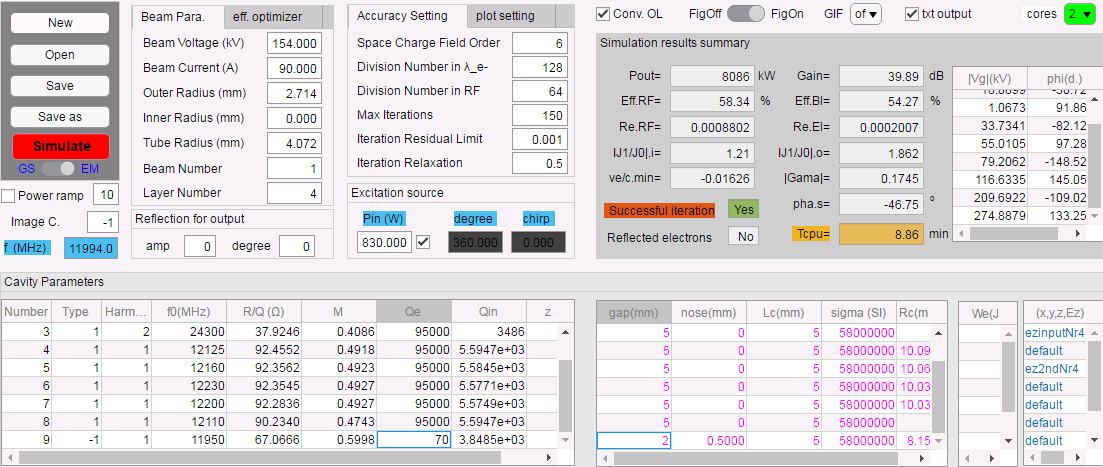 18/6/2019
ARIES Workshop on Energy Efficient RF
8
Output coupler evolution
2mm
Efficiency can’t reach 60% level with a single cell design
Maximum E field is much larger than 100MV/m when eff>50%
Multiple cells structure should be adopted to increase the efficiency and to keep a reasonable surface Emax
eff.
Emax
Gap length
For the fixed gap of 2mm and period of 4mm (0.9mm fillet radius), couplers with different number of cells were  analyzed. The frequencies, locations, Qext were optimized to find optimum eff. for the given bunching circuit.
Efficiency degradation
4-cell design was benchmarked with CST; eff=58.5%
18/6/2019
ARIES Workshop on Energy Efficient RF
9
Optimization of the entire tube
Use max eff. as the target. Optimization is done by adjusting the frequencies and positions of all the cavities.
The maximum surface E-field is not a constraint yet in this optimization.
One more gain cavity is added to the RF circuit to increase power gain without efficiency degradation.
18/6/2019
ARIES Workshop on Energy Efficient RF
10
Optimized design with 4-cell coupler (KlyC)
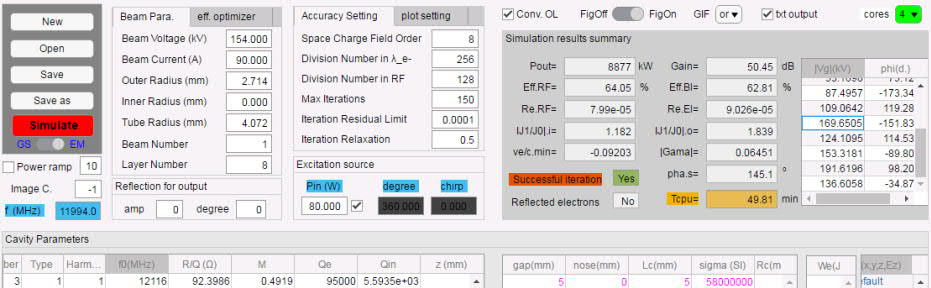 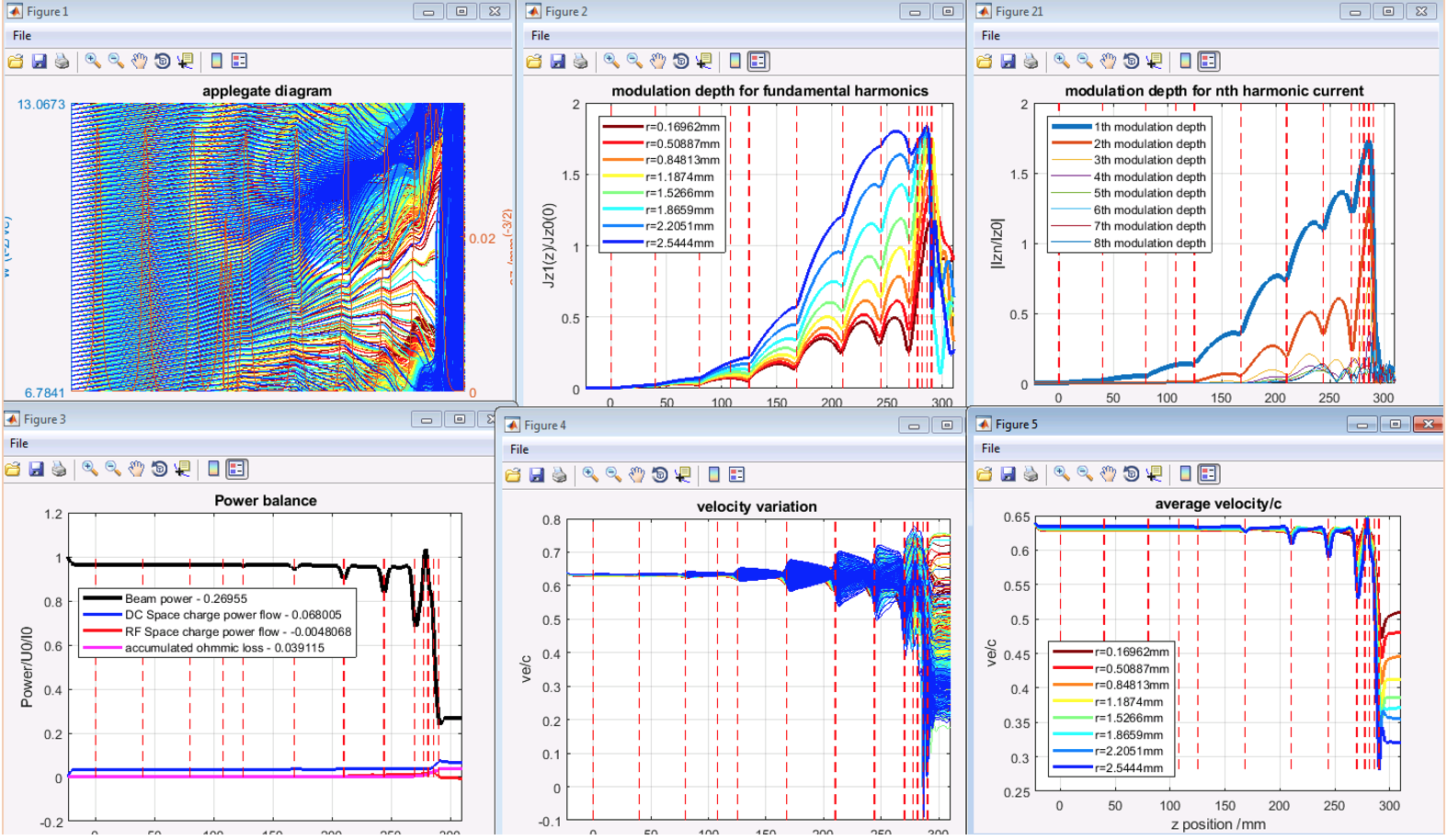 62.8% efficiency (Emax=90MV/m)
18/6/2019
ARIES Workshop on Energy Efficient RF
11
PIC CST/3D benchmarking
~0.1% beam power interception
~100MV/m
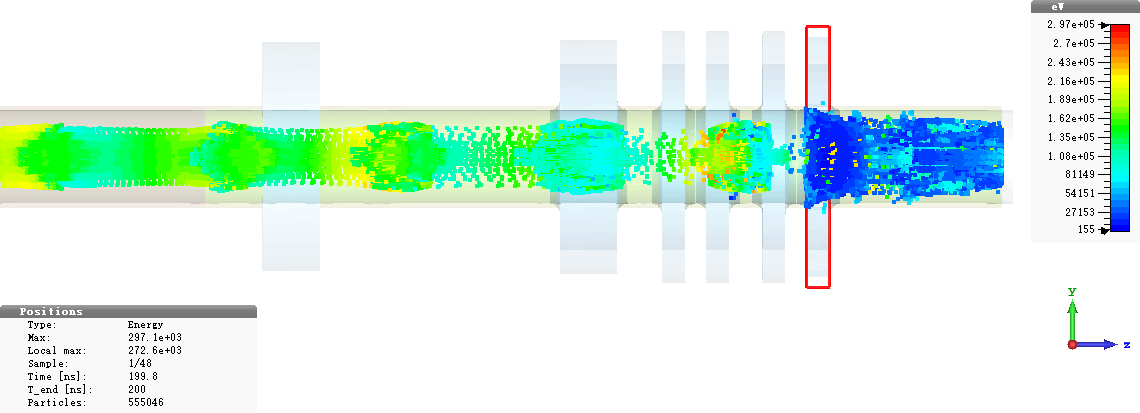 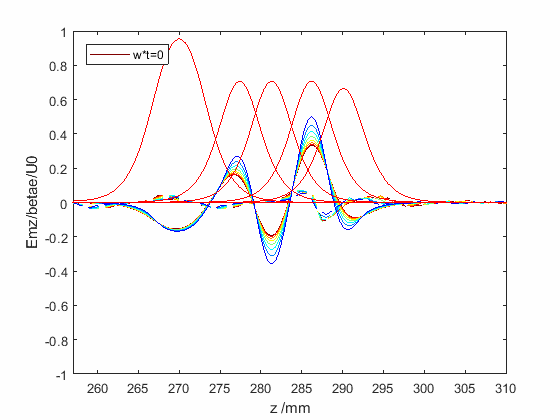 60.5% efficiency with Bz=2.5Br
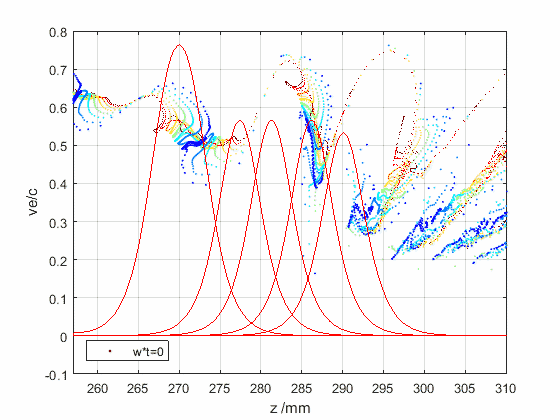 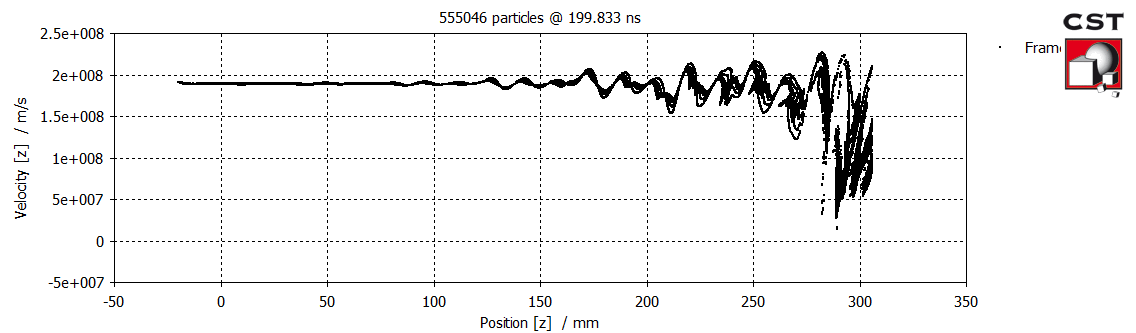 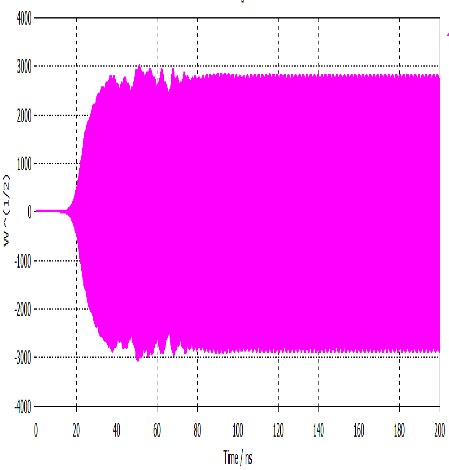 Phase space movie in CST
KlyC reference
This is high efficiency design. The maximum surface field is not well addressed
18/6/2019
ARIES Workshop on Energy Efficient RF
12
Optimization of the coupler
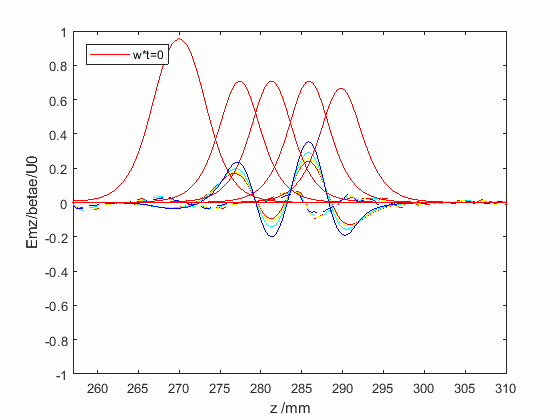 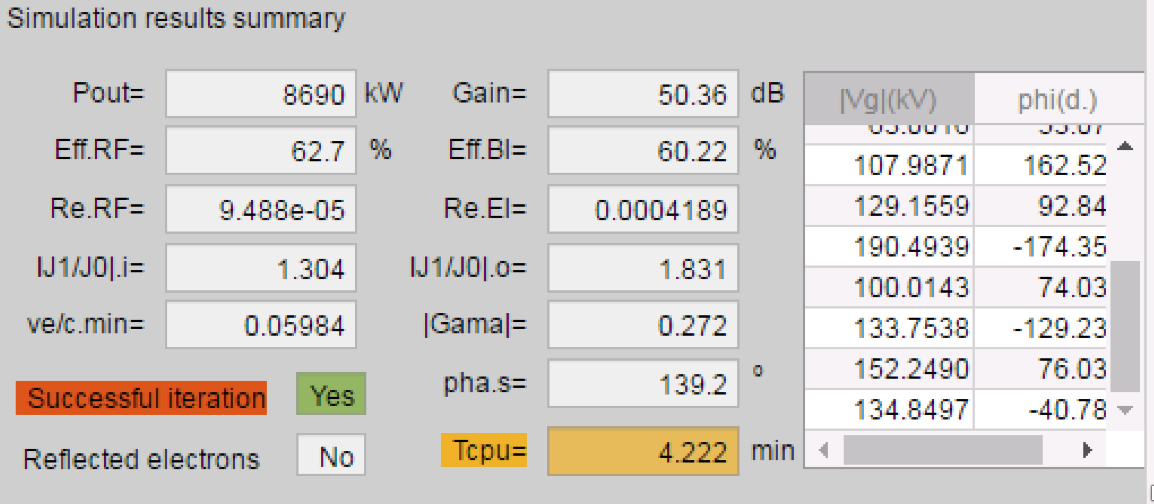 eff=60.2%
Emax=70MV/m
More uniform field distribution
Emax reduced by 20%, eff. dropped by 2%.
The bandwidth curve and power transfer curve is almost the same
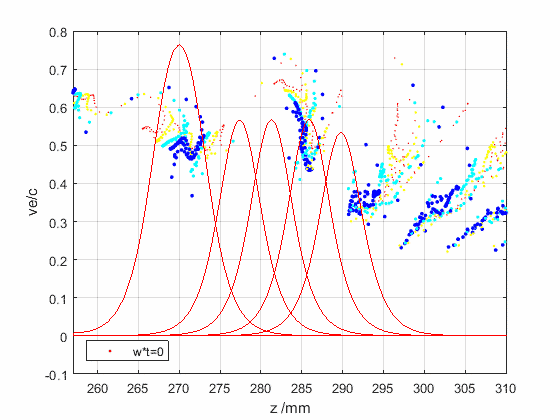 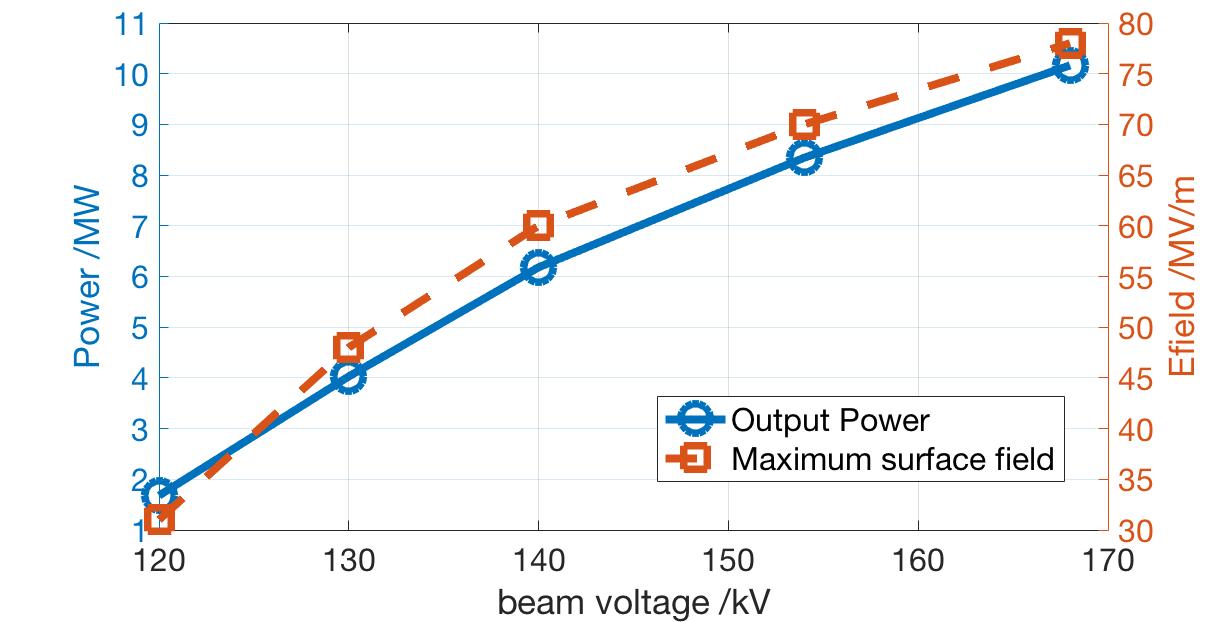 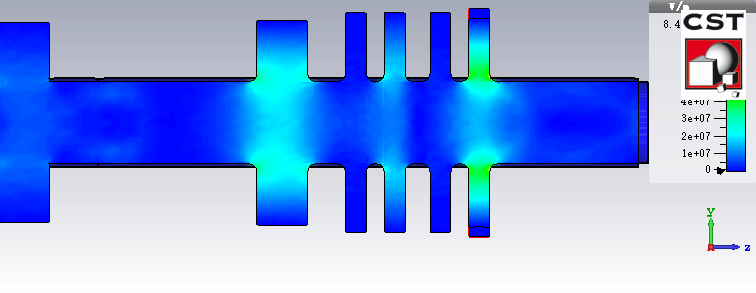 eff.~58%, Emax~82MV/m
Pin=80W
f=11.994GHz
18/6/2019
ARIES Workshop on Energy Efficient RF
13
RF circuit design. Short summary.
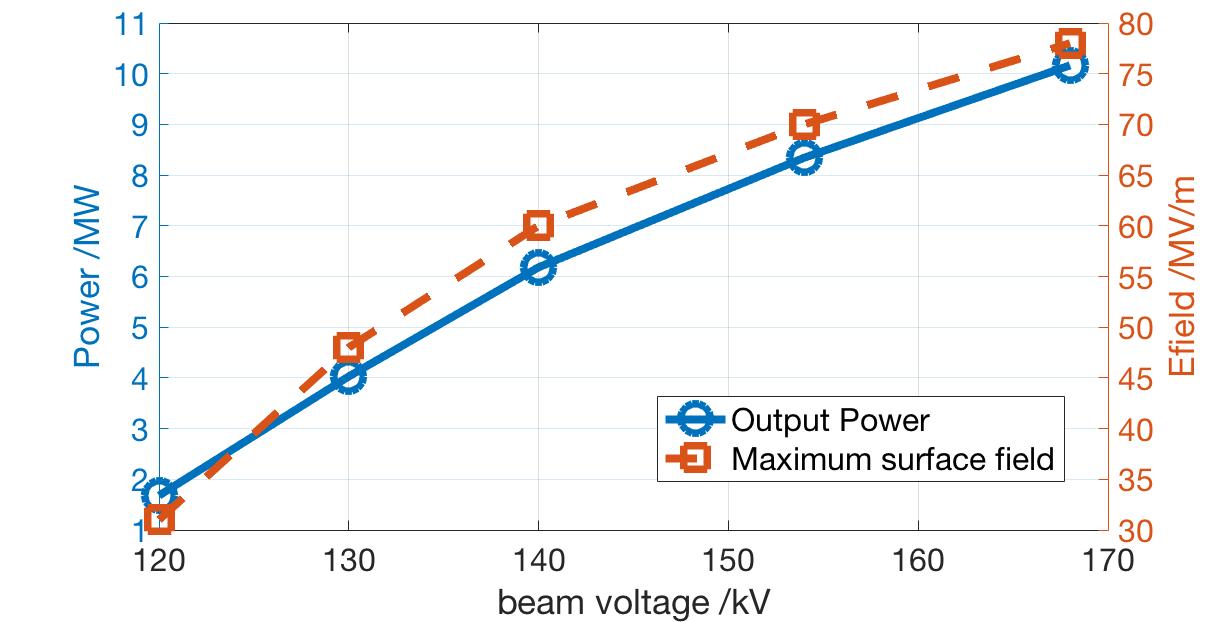 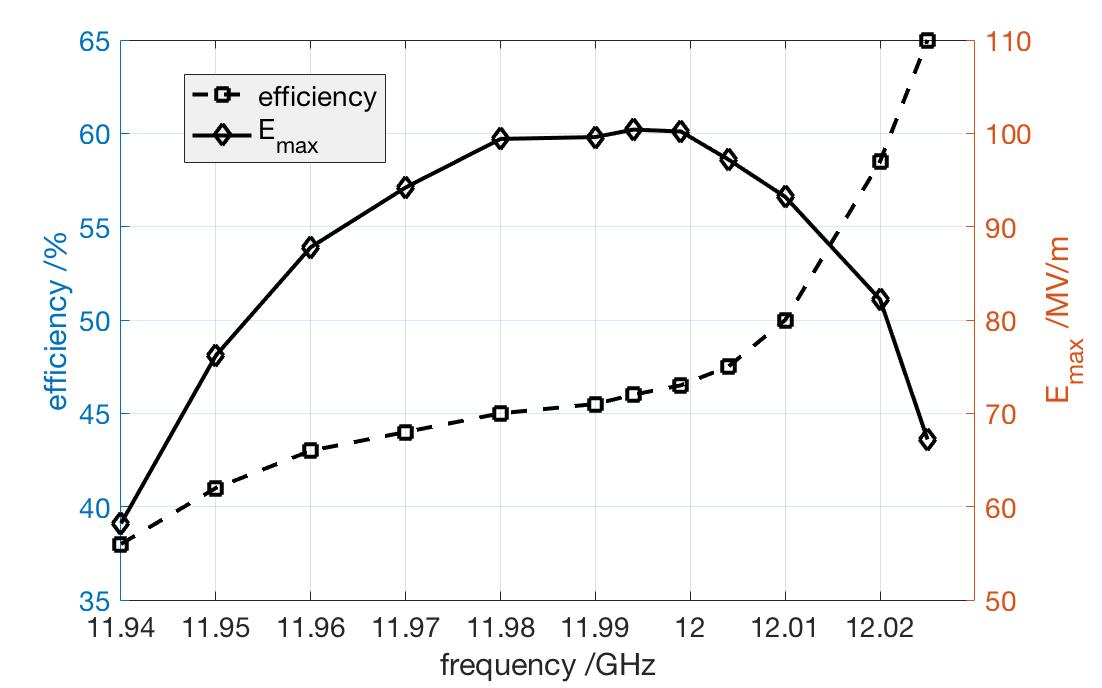 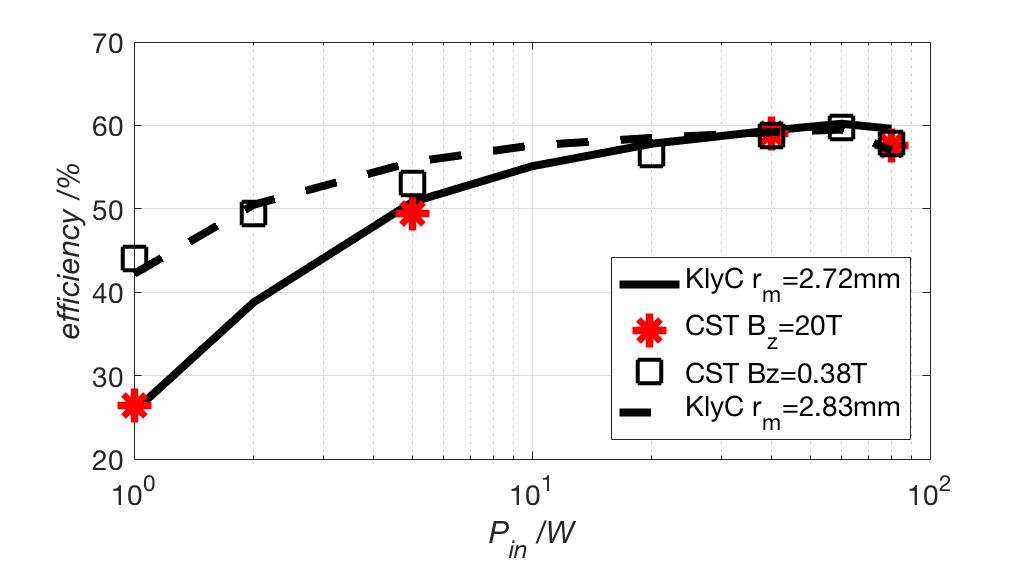 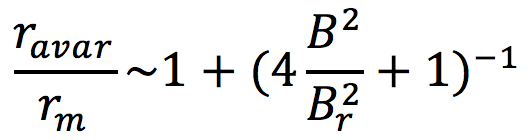 Nominal output power=8MW
-1dB bandwidth>60MHz
Surface field Emax ~ 80MV/m
No instabilities observed with parameter swept
Beam radius does not affect saturation efficiency
18/6/2019
ARIES Workshop on Energy Efficient RF
14
Outline
Background and design goal for 8MW Klystron
RF circuits design
Beam optics & RF launcher design
Summary & Cost effective design 
Latest progress on 50MW X-band Klystron
18/6/2019
ARIES Workshop on Energy Efficient RF
15
CST/3D.  Solenoid design.
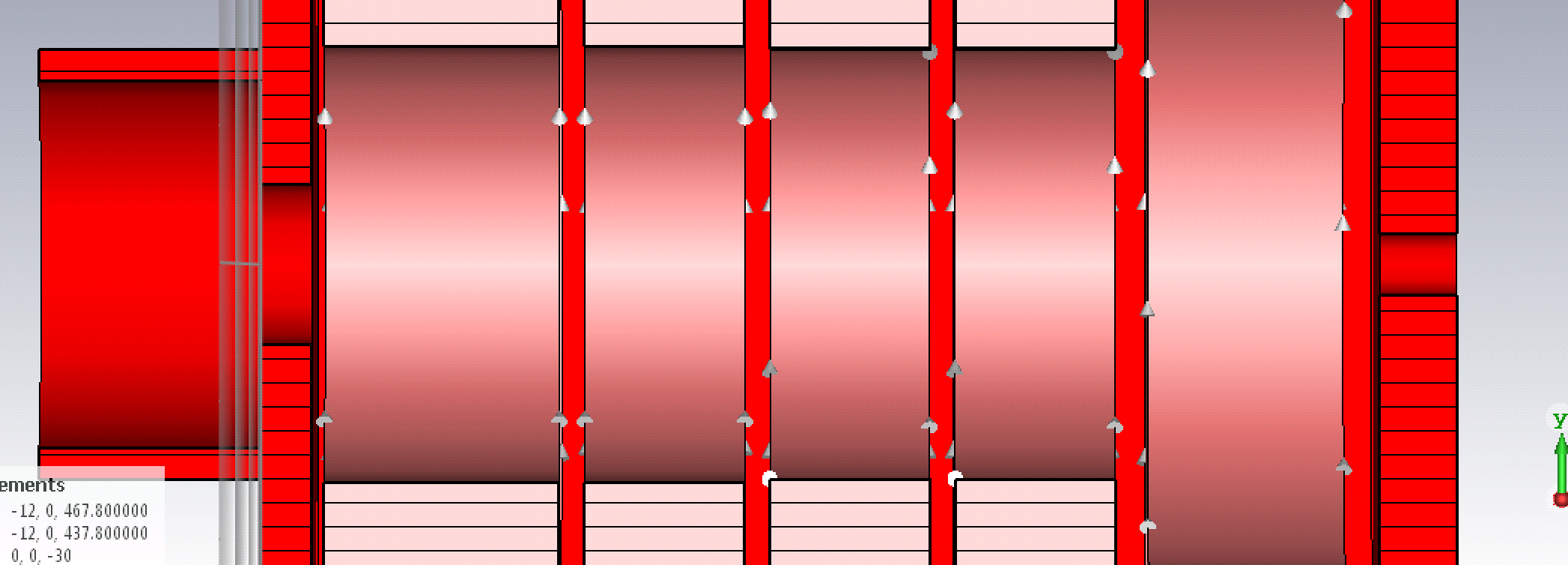 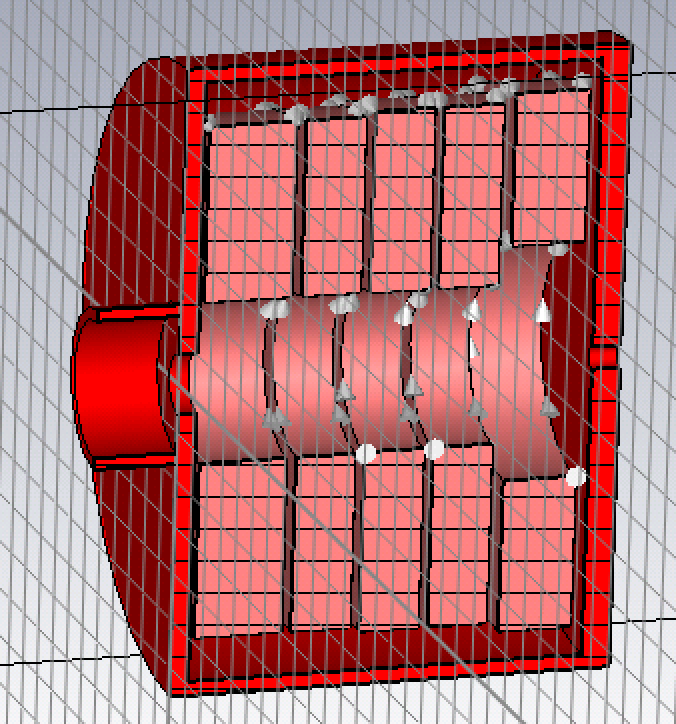 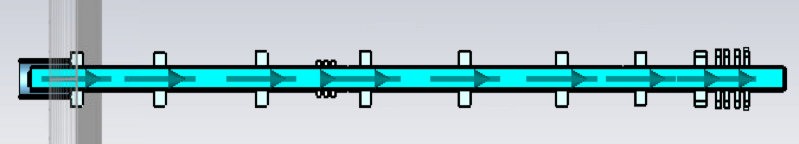 1.8kW to 5.9kW
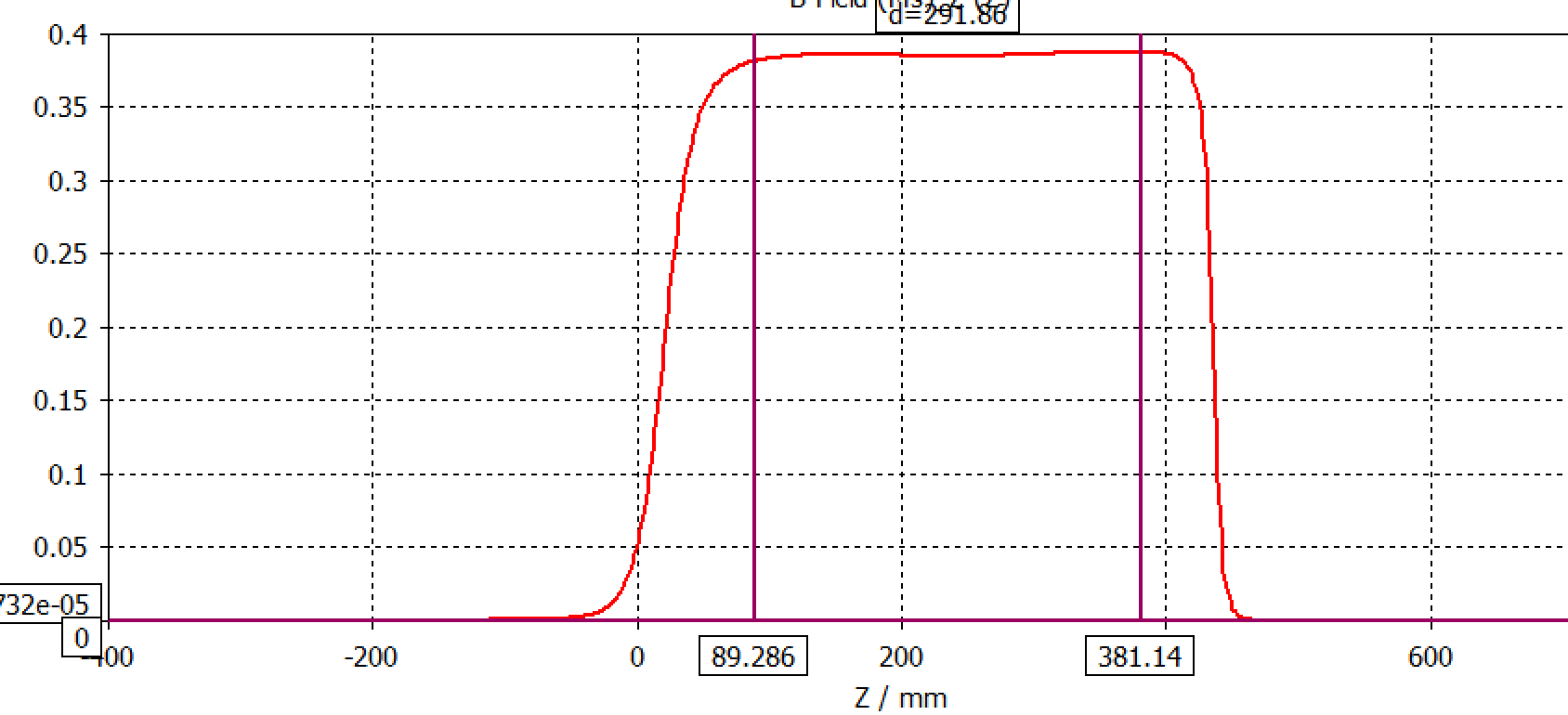 0.32T to 0.38T
Bz=0.38T
150mm to 300mm
90
380
Design is scaled from the Toshiba’s original solenoid. Magnet is larger to ensure uniform 0.38T along 0.3 m section.
Magnetic field distributions near The gun and collector are not yet optimized.
18/6/2019
ARIES Workshop on Energy Efficient RF
16
Collector design by TRK simulation
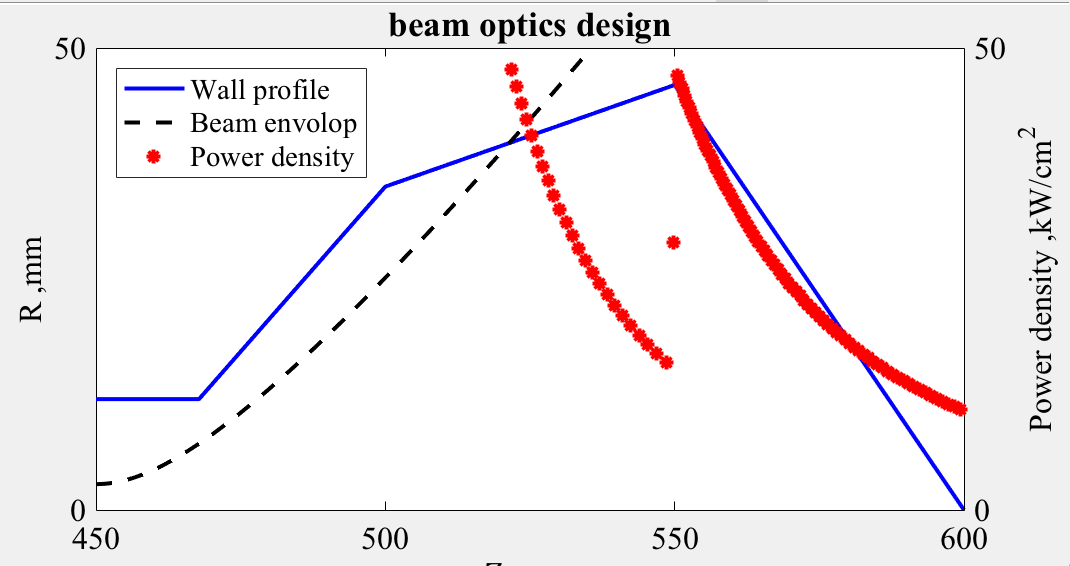 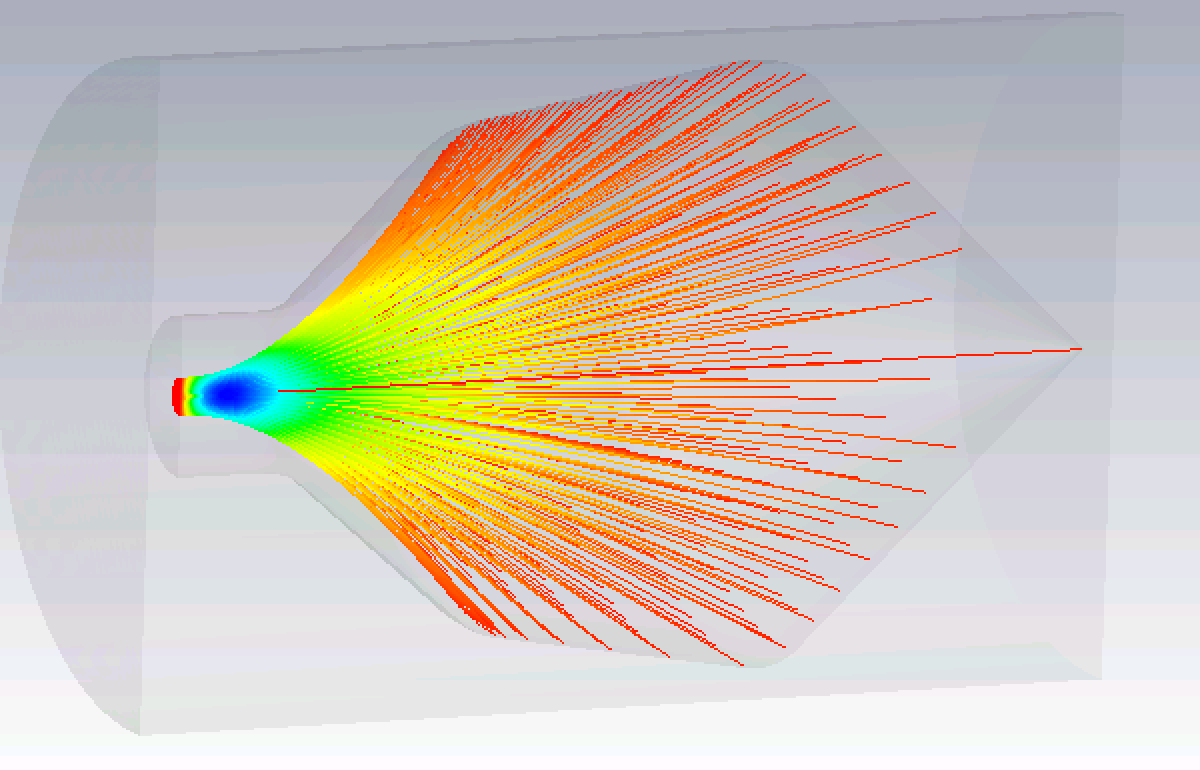 40% Vg
Bz=0T
Fast simulation by MATLAB code, which is benchmarked by CST TRK, dP/dS<50kW/cm2
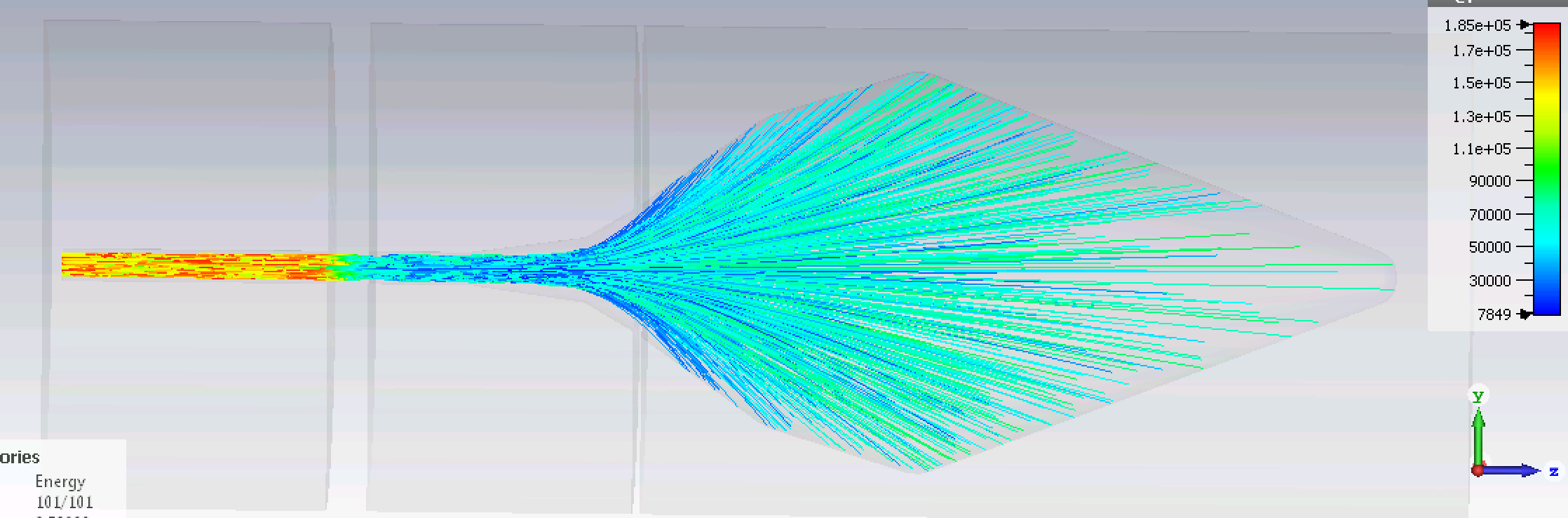 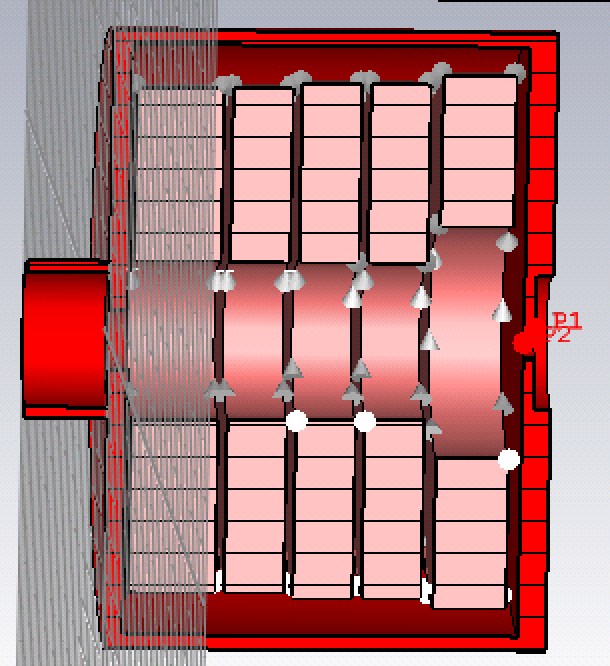 40% Vg
100% Vg
Vg spread=0.4
Fake DC gap
dP/dS< 40kW/cm2; 150kW/cm2 for diode mode
18/6/2019
ARIES Workshop on Energy Efficient RF
17
Gun Design with bucking coil (Bz=0.38T)
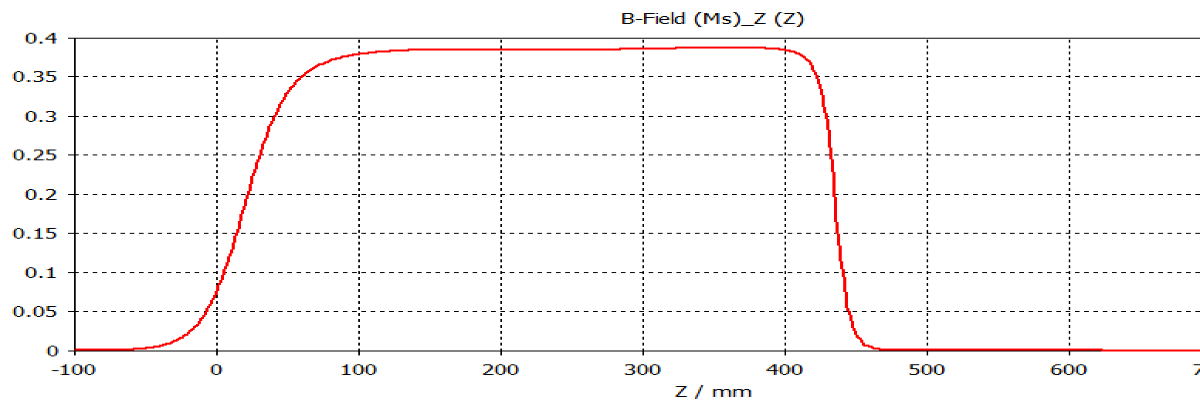 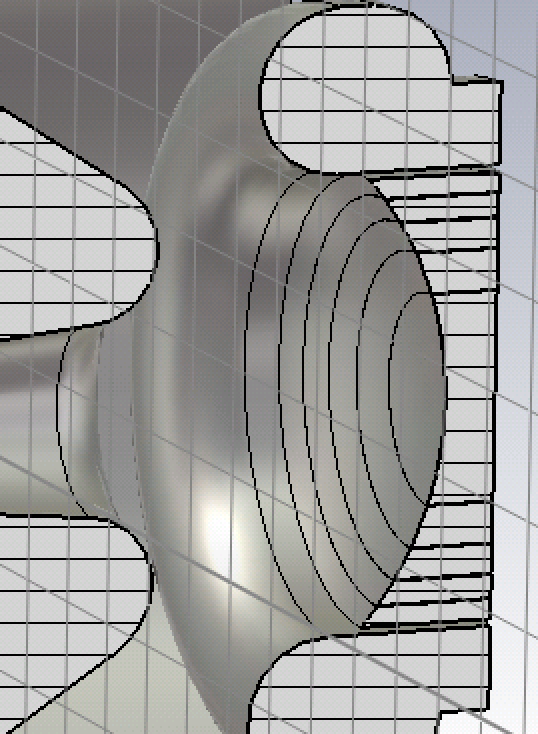 Geometry from Cannon
Bz profile/ Final design
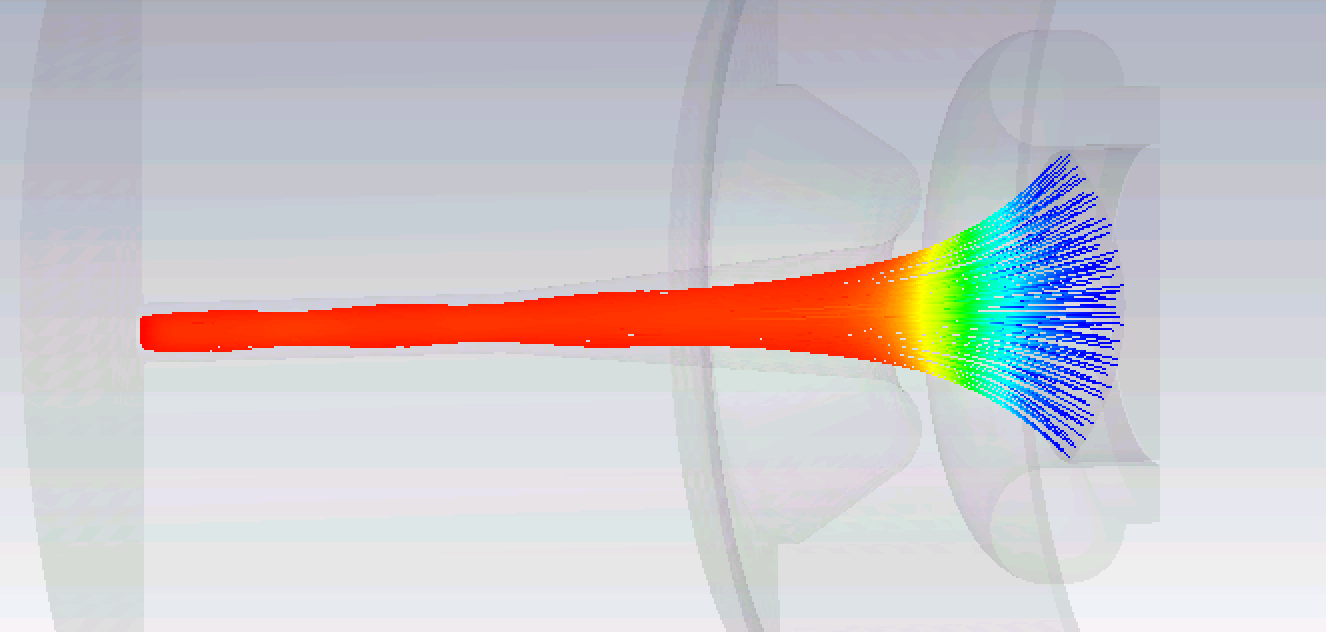 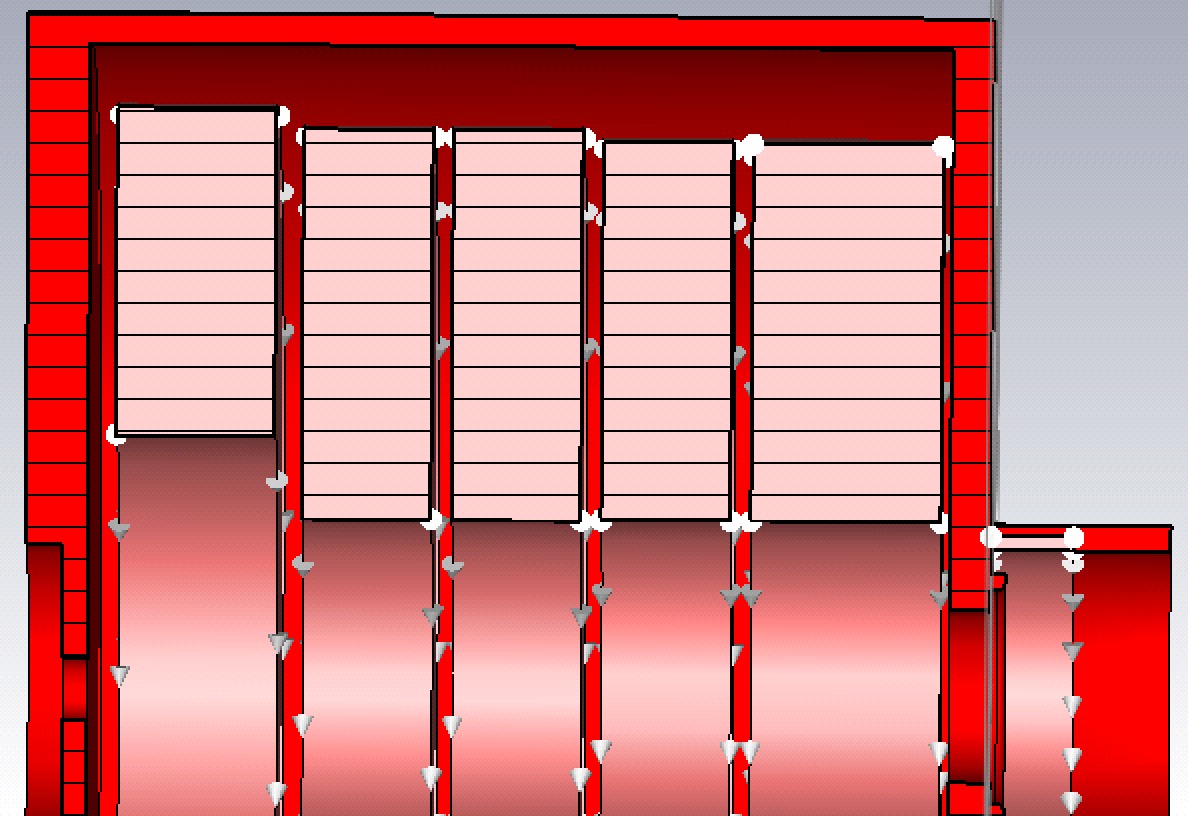 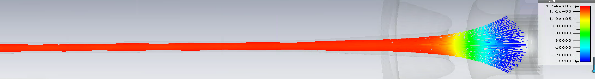 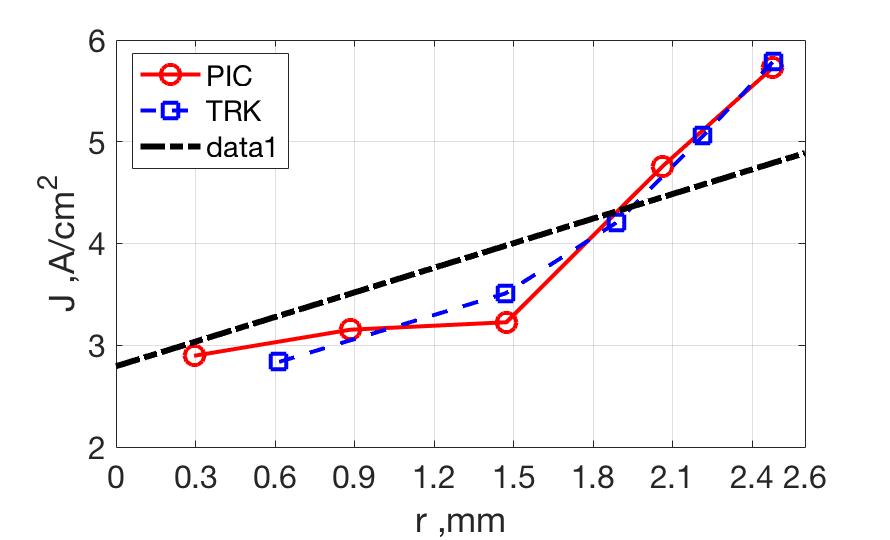 PIC model
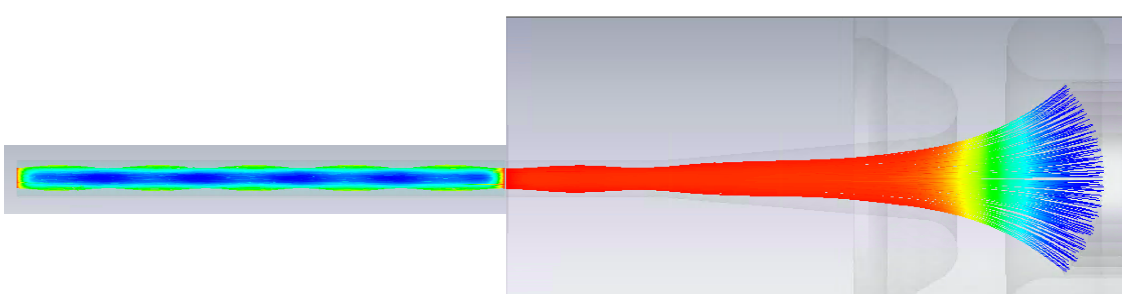 SC limit TRK model
Export/import interface
18/6/2019
ARIES Workshop on Energy Efficient RF
18
PIC RF simulation with Gun and collector
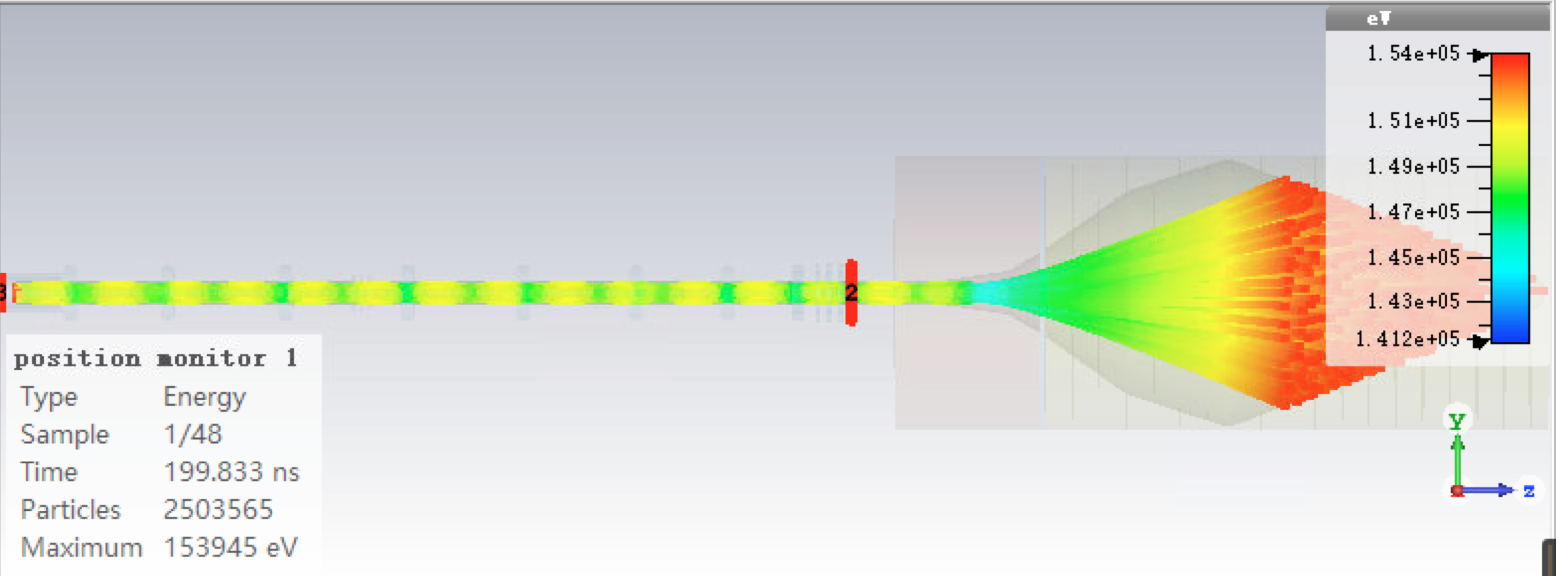 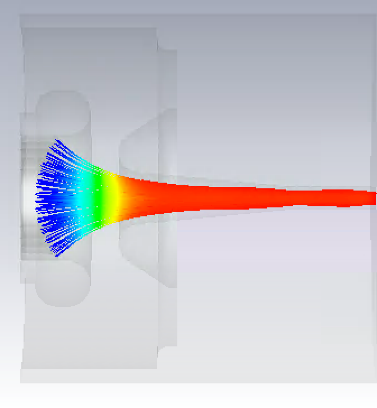 DC: stable without oscillation
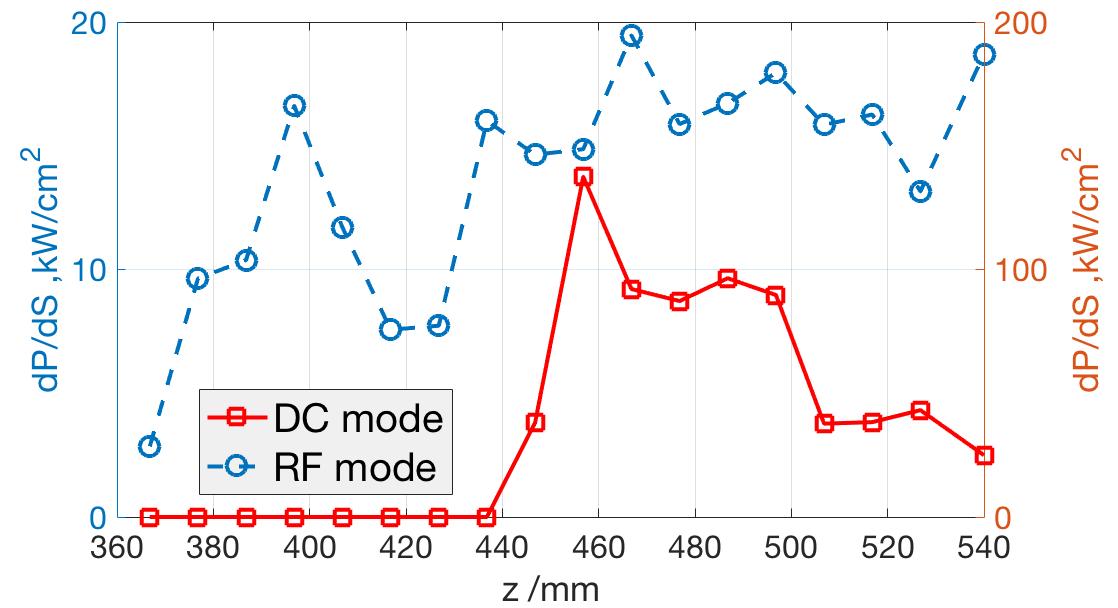 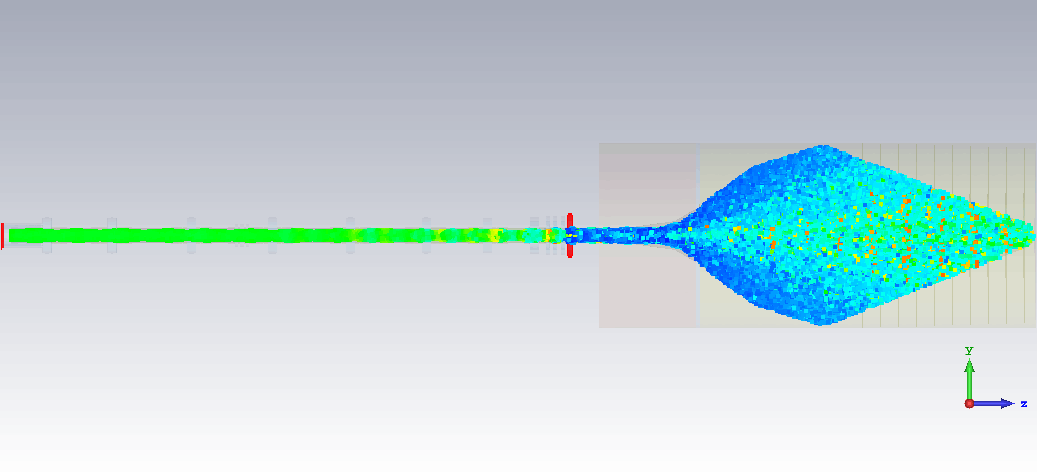 Eff.=58.6%
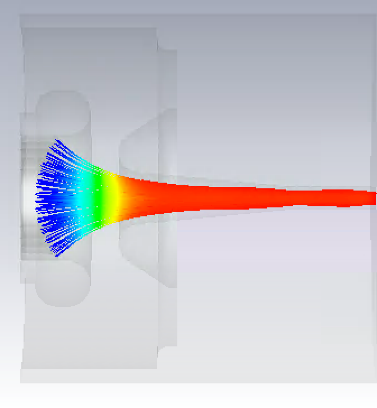 RF: Stable amplification signal
18/6/2019
ARIES Workshop on Energy Efficient RF
19
Single waveguide coupler design
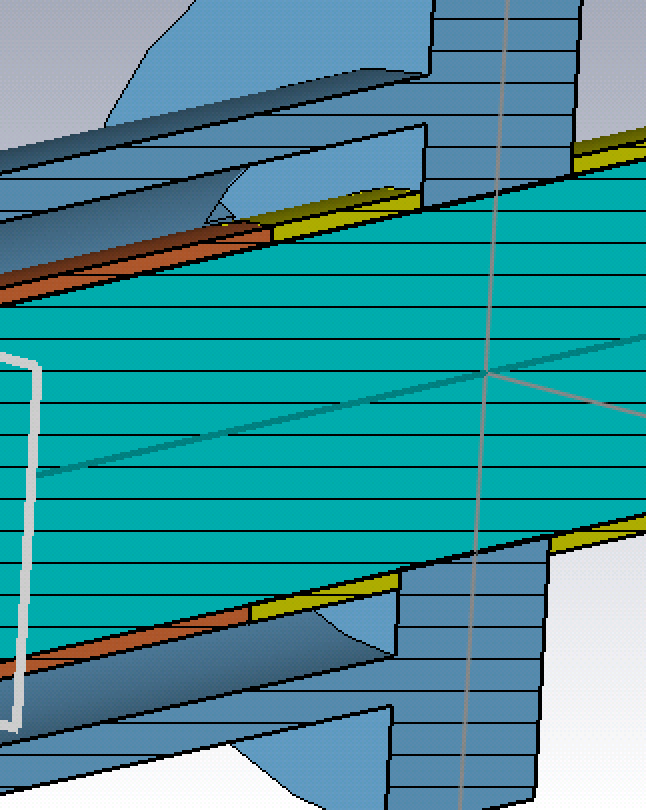 1- coaxial waveguide for input
2- double WR for output
Field axial symmetric is good, but not convenient for fabrication
Single WR coupler should be substituted without much perturbation to Qext and field symmetry
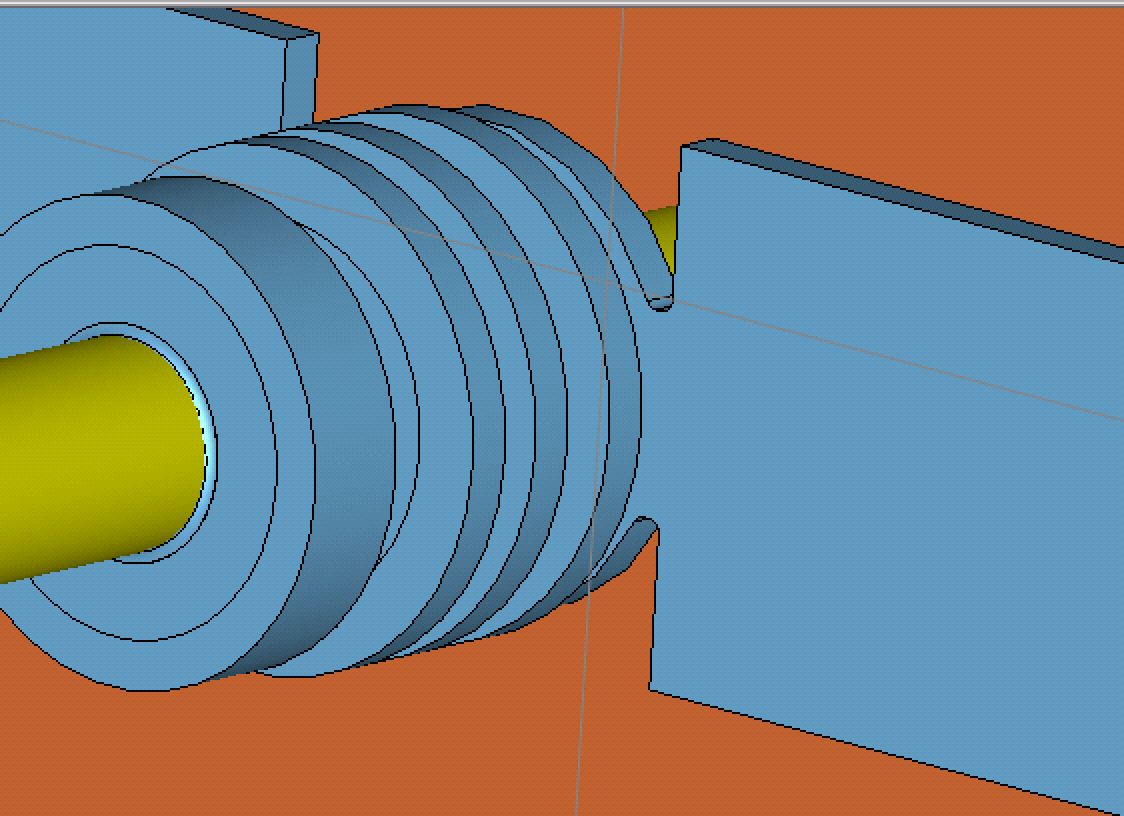 1
2
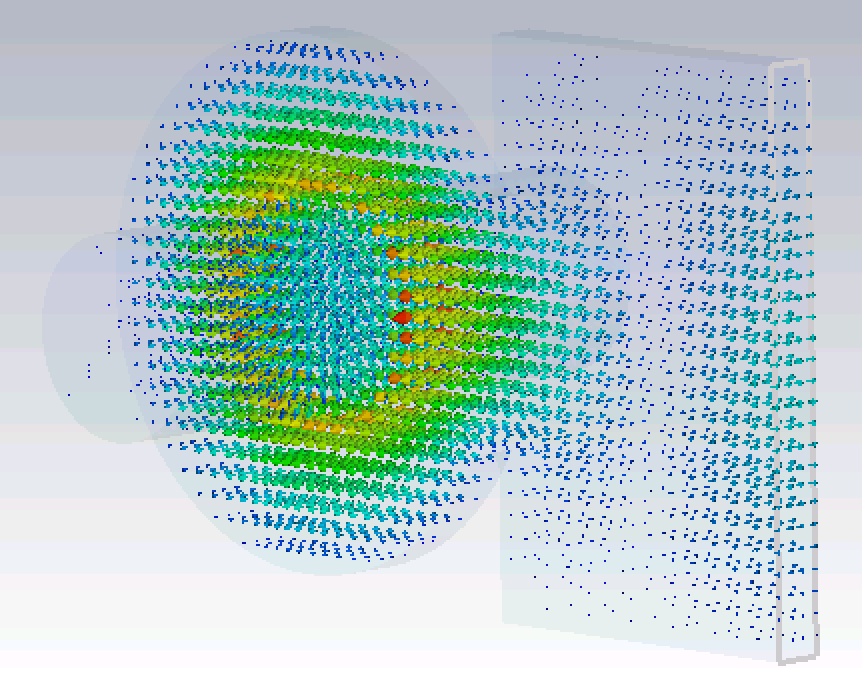 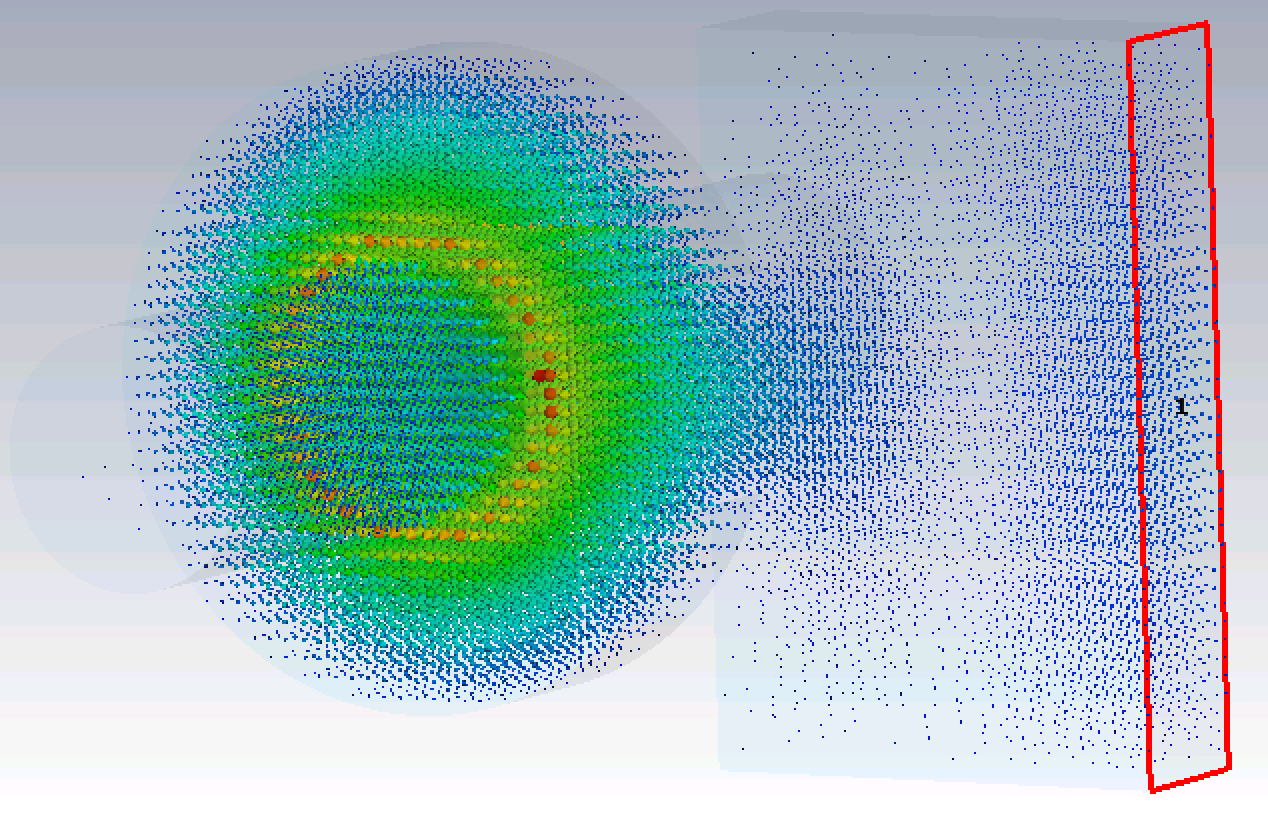 0.64mm
R=2.5mm
0.36mm
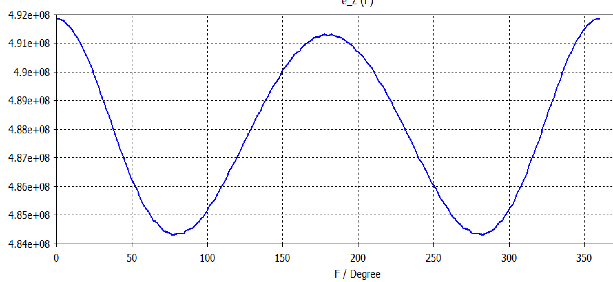 (Emax-Emin)/Eaver/2=1.6%
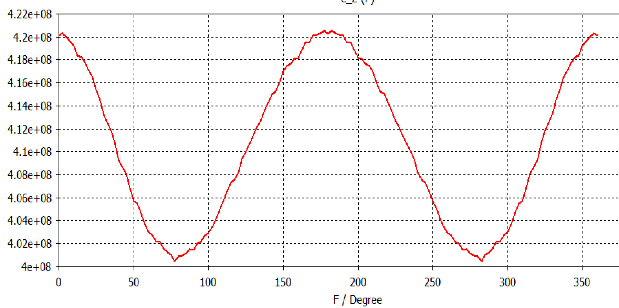 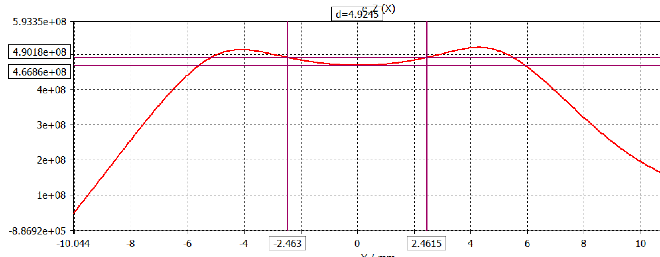 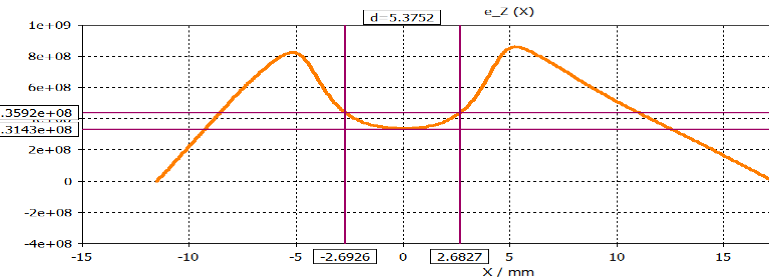 Input cavity
(Emax-Emin)/Eaver/2=4.9%
Output cavity
18/6/2019
ARIES Workshop on Energy Efficient RF
20
Other realistic features
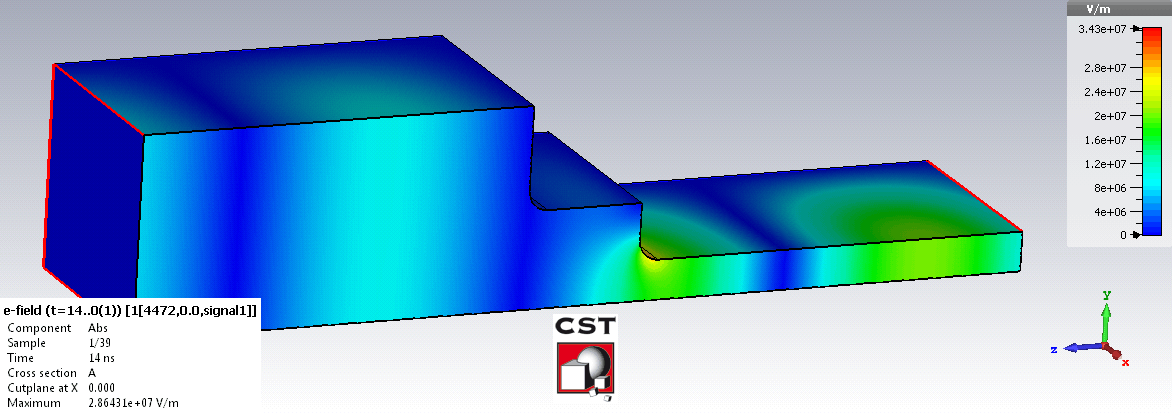 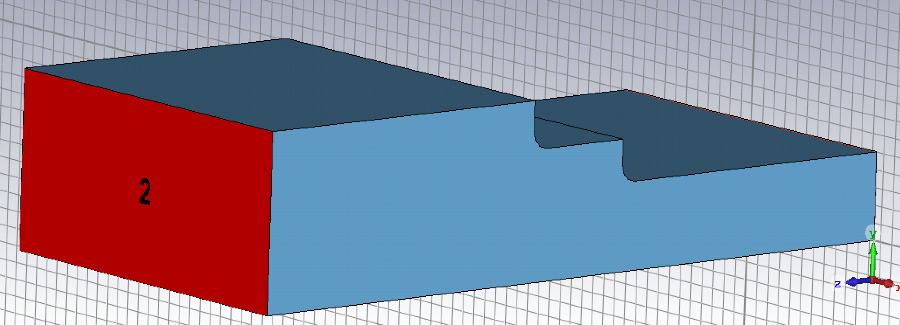 10MW
100W
0.07kV/mm
34kV/mm
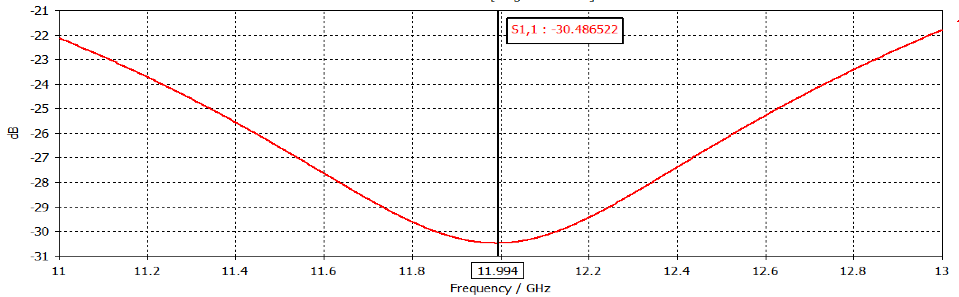 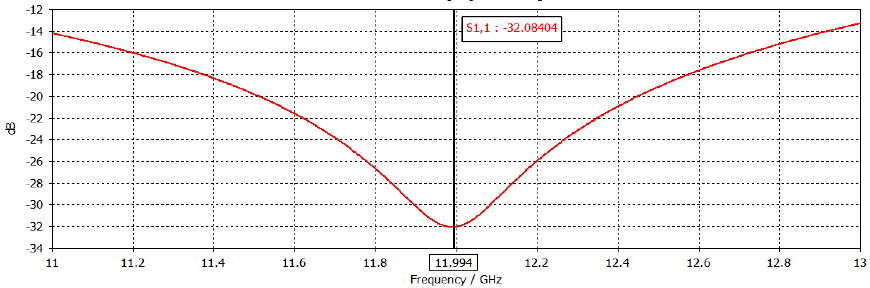 Coupler to WR90
Transition section guarantees the reflection less than -30dB
All the intermediate cavities are rounded by 1mm at the nose
The frequencies of all the cavities should be adjusted little a bit to compensate the lower coupling caused by rounding
KlyC simulation is done before final verification by CST PIC
18/6/2019
ARIES Workshop on Energy Efficient RF
21
Outline
Background and design goal for 8MW Klystron
RF circuits design
Beam optics & RF launcher design
Summary & Cost effective design…
Latest progress on 50MW X-band Klystron
18/6/2019
ARIES Workshop on Energy Efficient RF
22
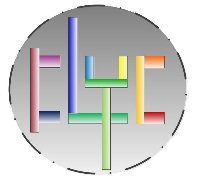 KlyC optimization is done with the field from real cavity design
Eff=58.5%
Min(ve/c)=0.045
Emax=73kV/mm
CST model is re-tuned accordingly with every feature included
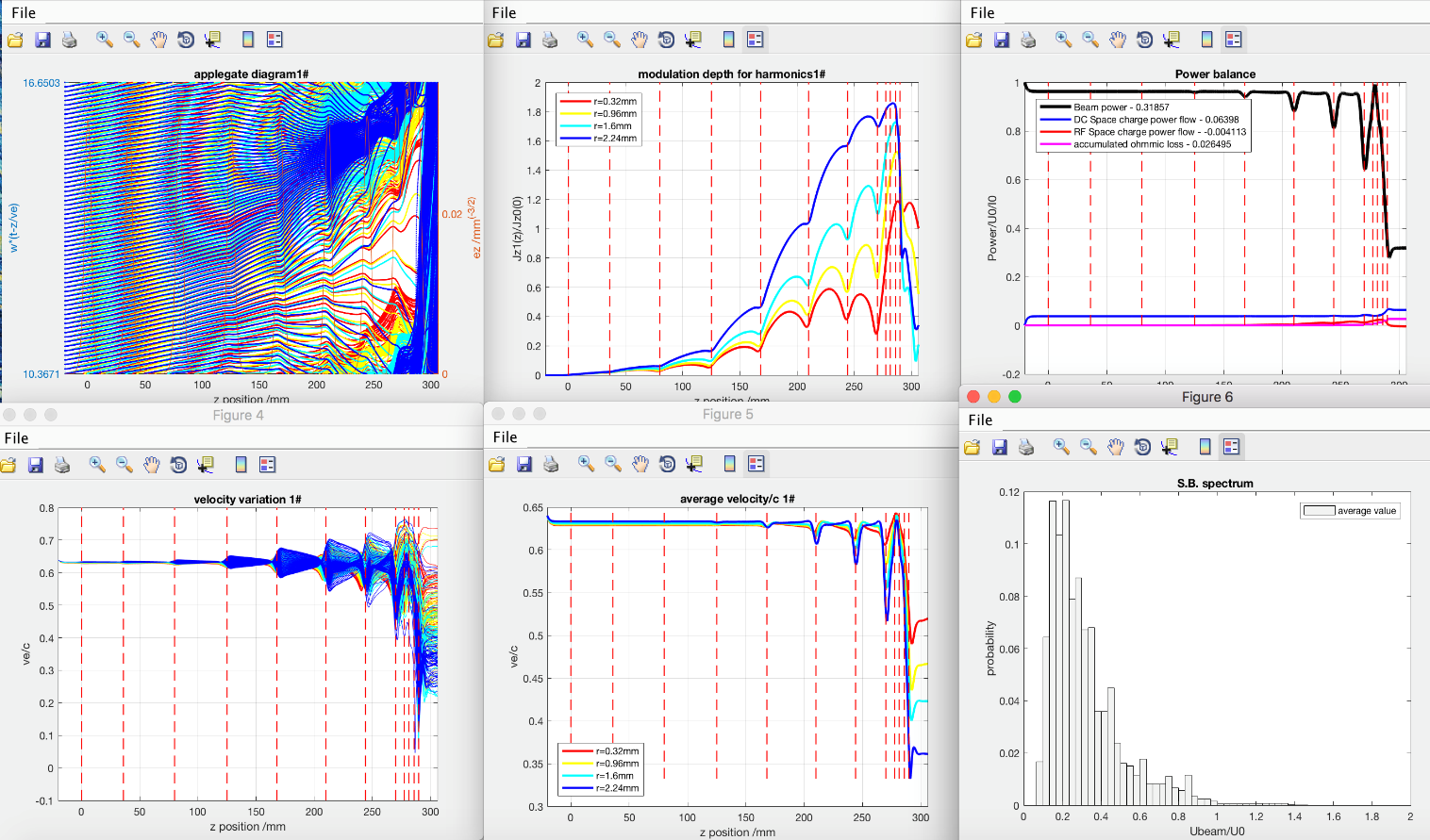 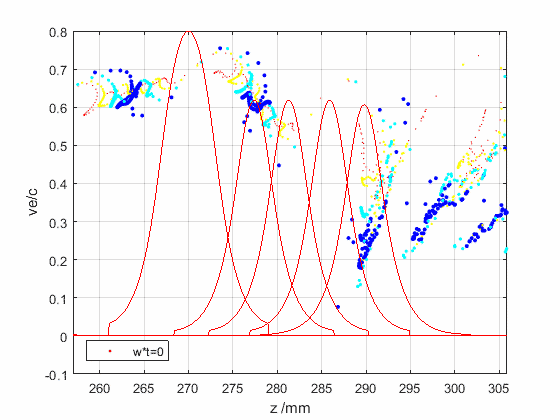 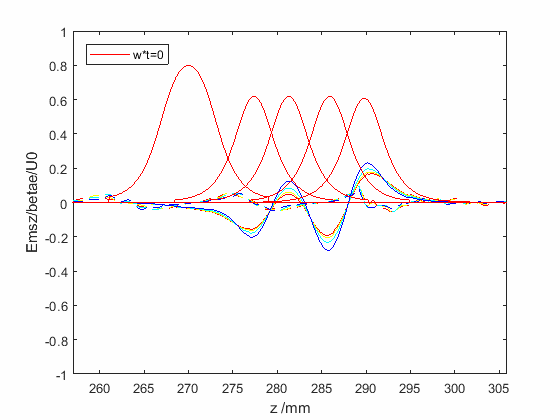 SW+TW
18/6/2019
ARIES Workshop on Energy Efficient RF
23
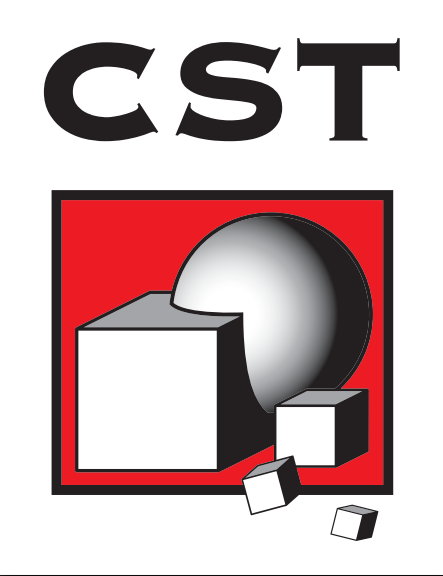 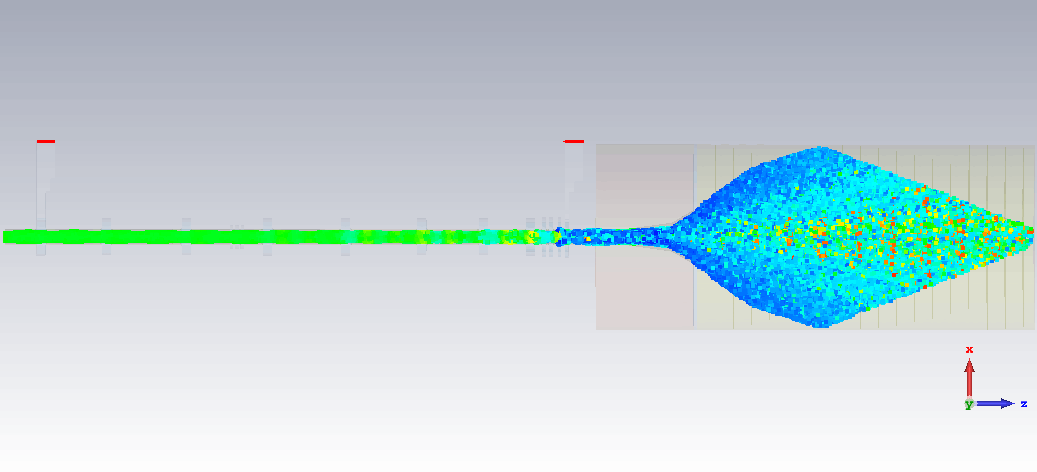 All in one simulation is done in CST
22 million mesh cells
2 million particles
~ 1 day on 2-cores GPU
~1 month on CERN server
154kV,90A
100W
8MW
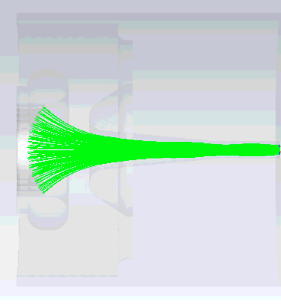 Bz field imported from solenoid system
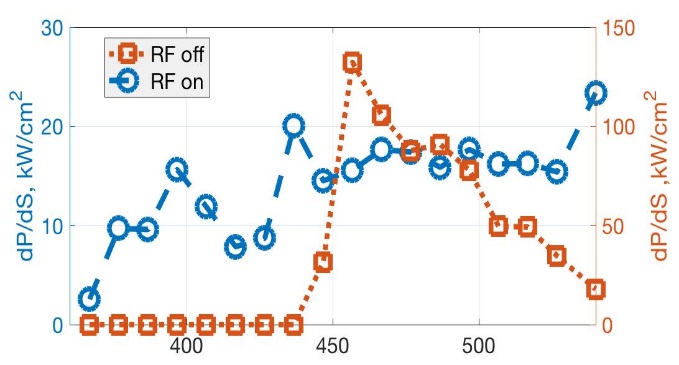 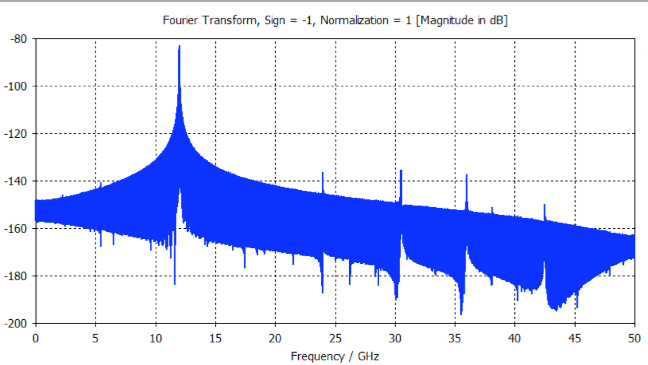 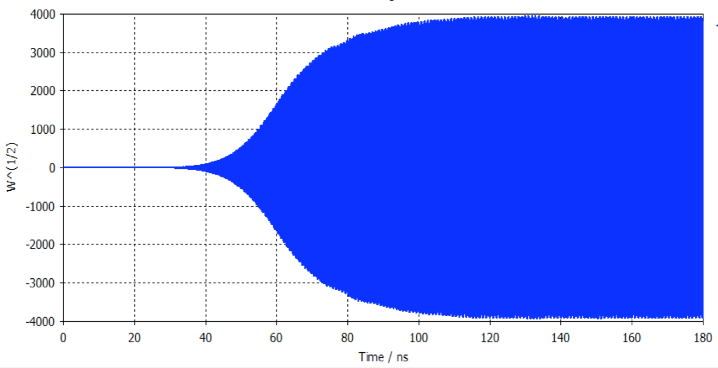 57dB
Eff.=58.1%
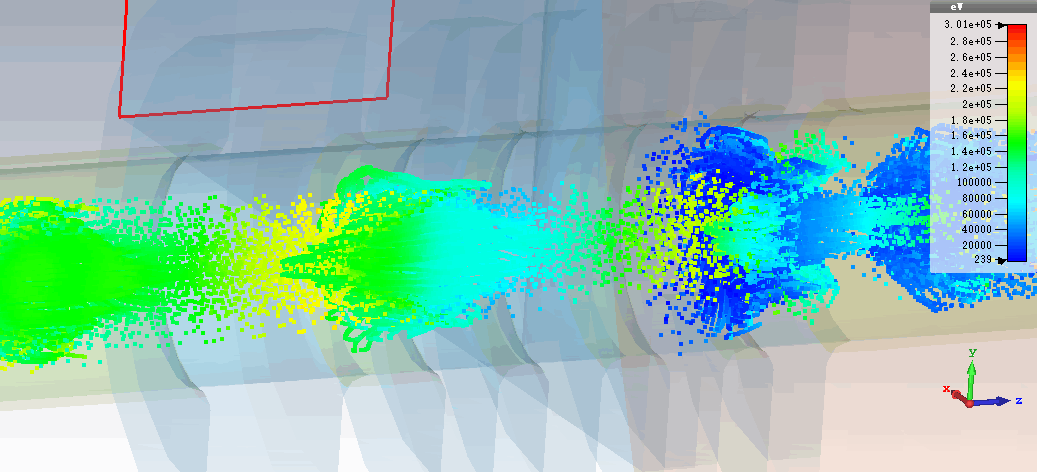 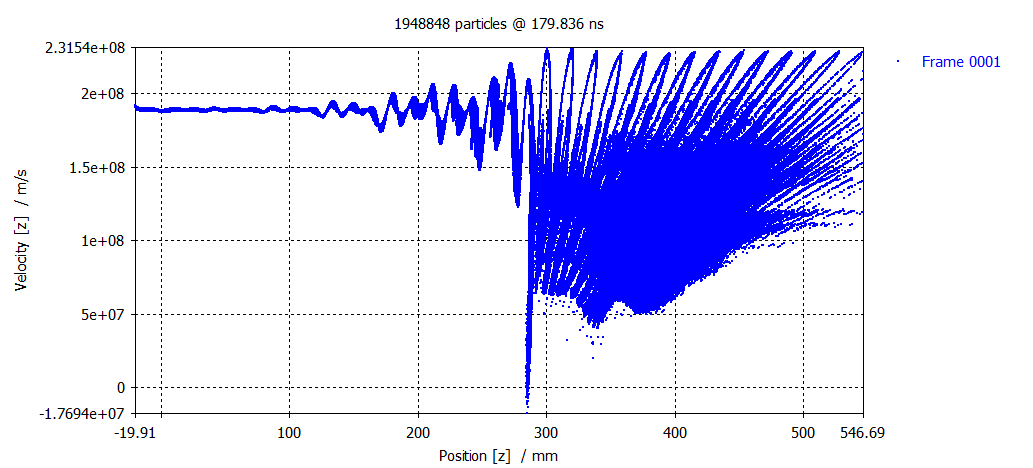 250W
Min(ve/c)=-0.059
27kW
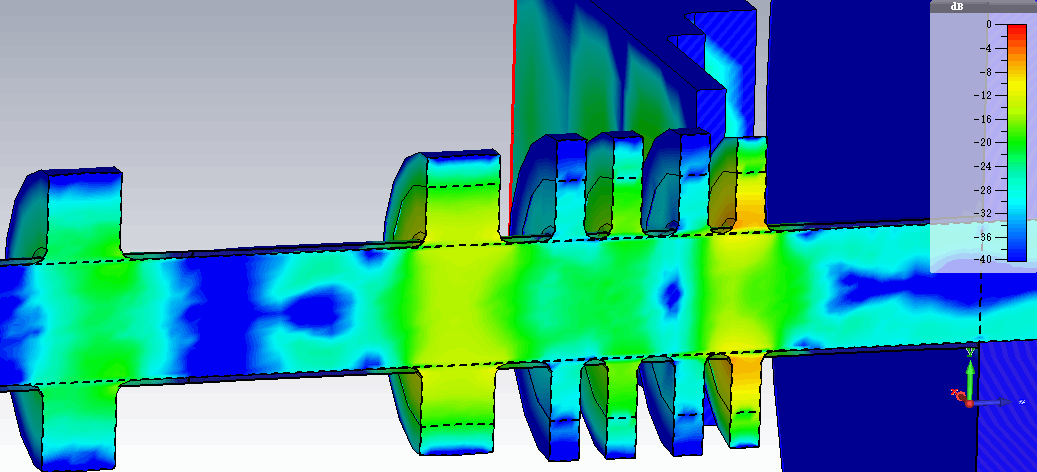 Emax=85MV/m
18/6/2019
ARIES Workshop on Energy Efficient RF
24
Performance summary
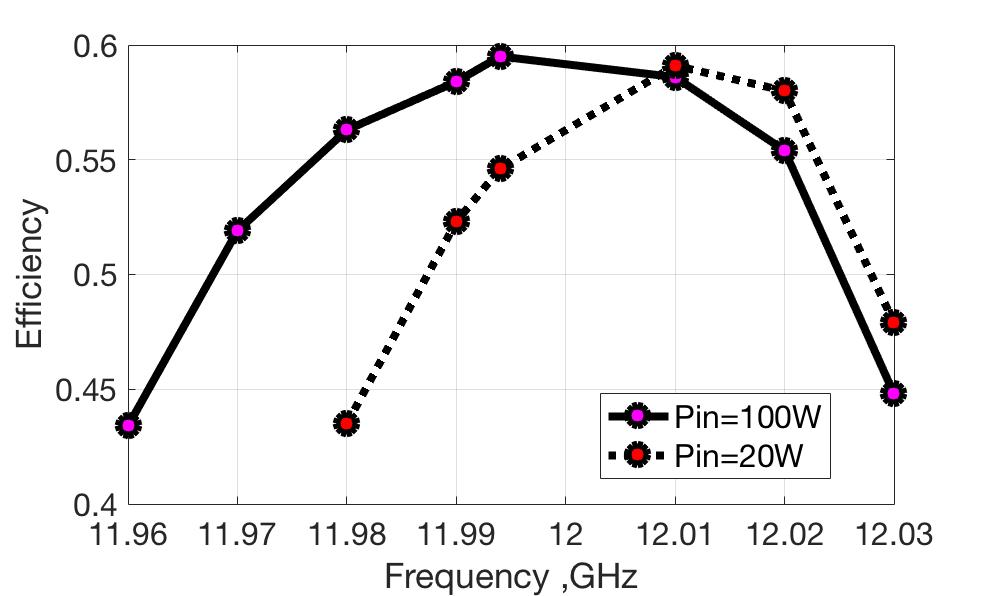 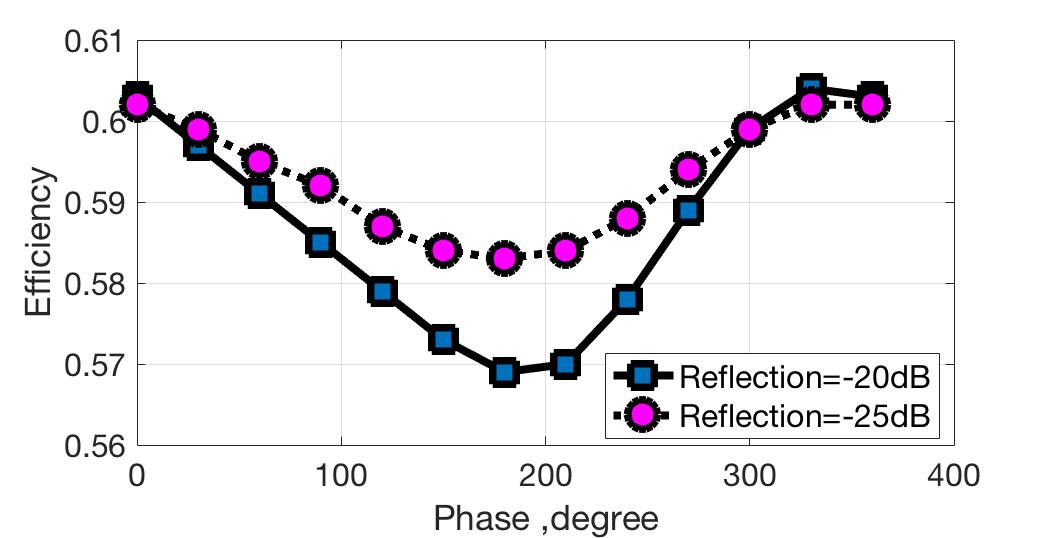 60MHz
9MW Max.
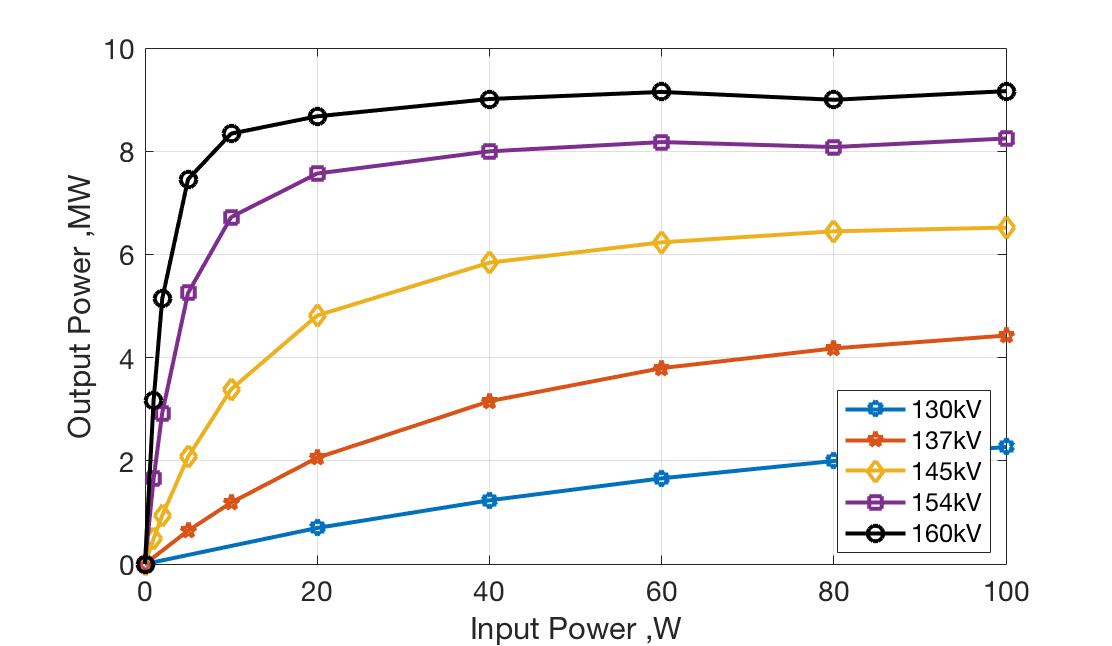 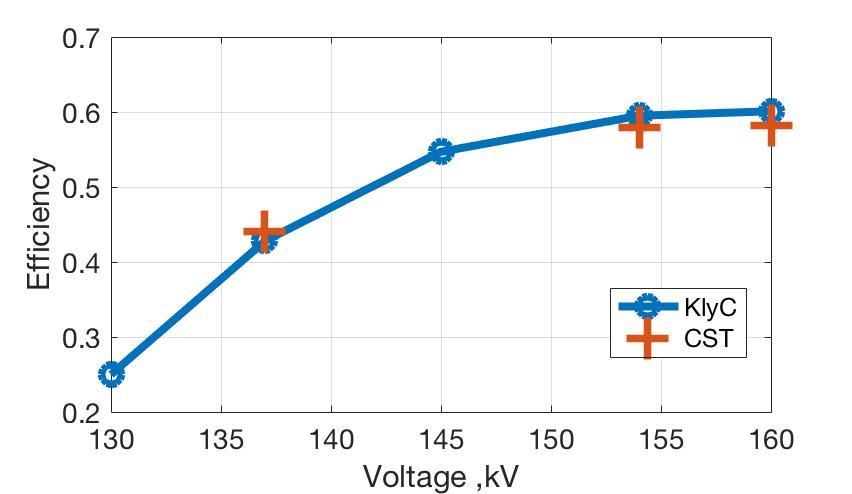 Well consistent with CST
18/6/2019
ARIES Workshop on Energy Efficient RF
25
Cost effective design effort in collaboration with CANON
Tapering the tunnel of output cell to avoid beam interception in output gap
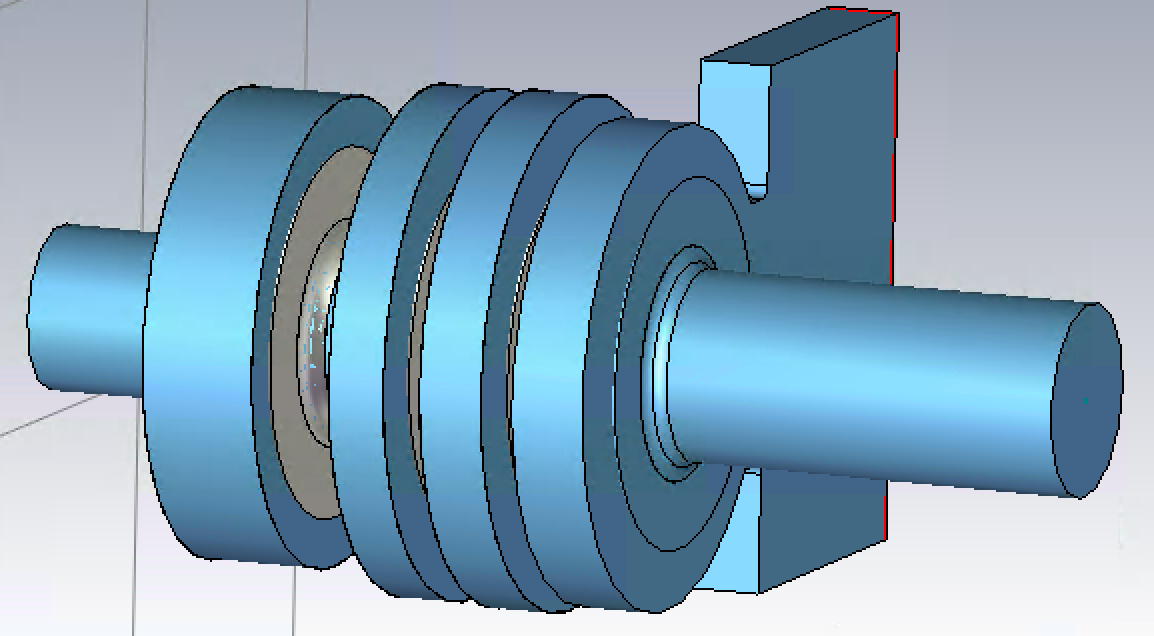 Optimize the output cell gap to avoid very strong surface field
Optimize of the frequencies, positions, Qext are done in KlyC
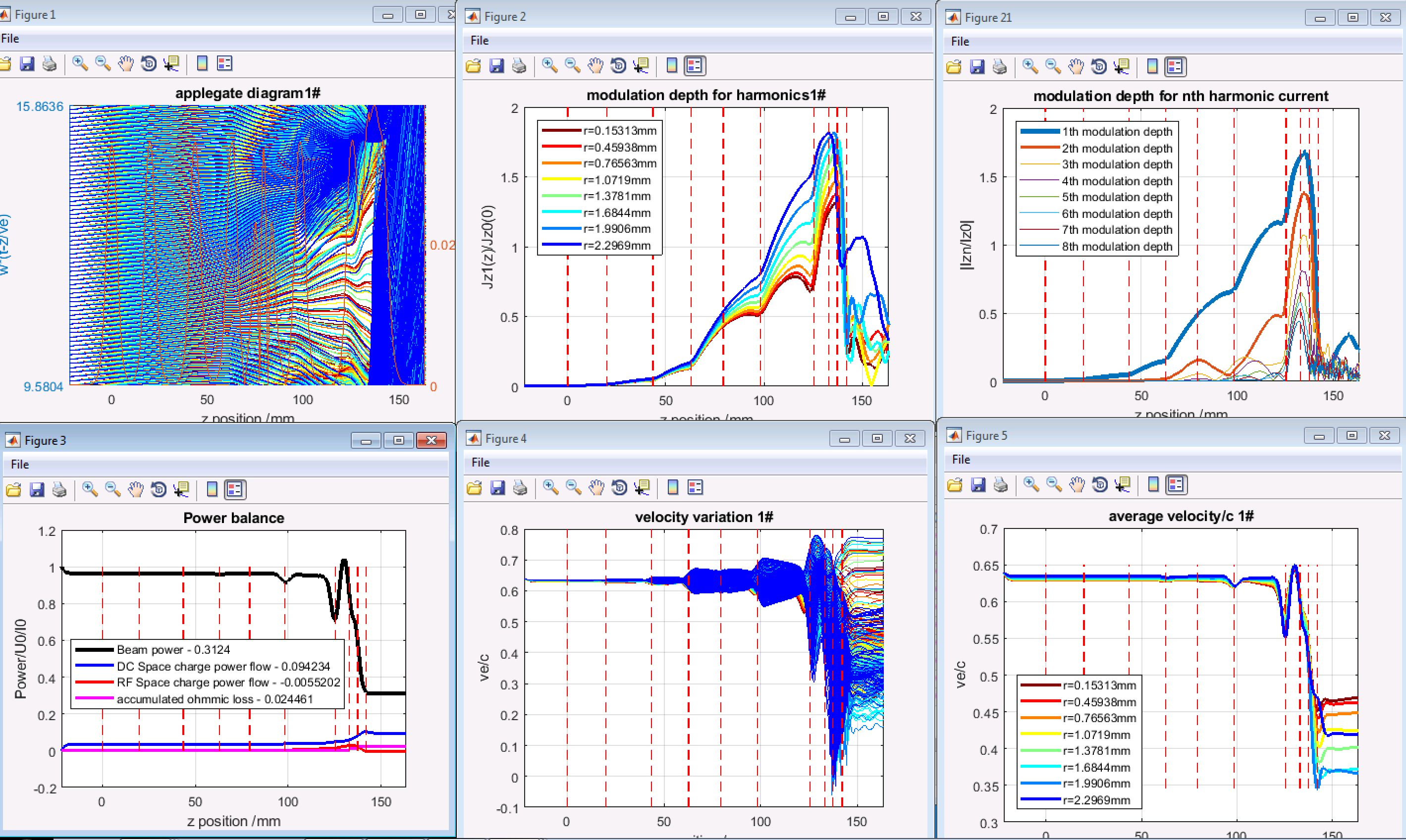 Shorter length means less solenoid power, less fabrication cost
COM for inner layer, Classic for outer layer
Whole tube optimization is done
Eff=57.5%, Emax=86kV/mm for KlyC simulation
18/6/2019
ARIES Workshop on Energy Efficient RF
26
Updated short tube 3 cell output structure design
Original long tube 4 cell output structure design
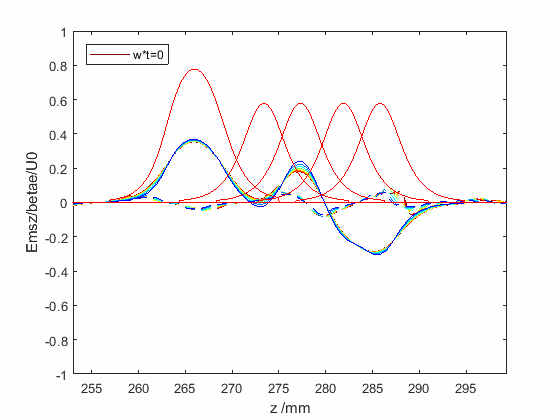 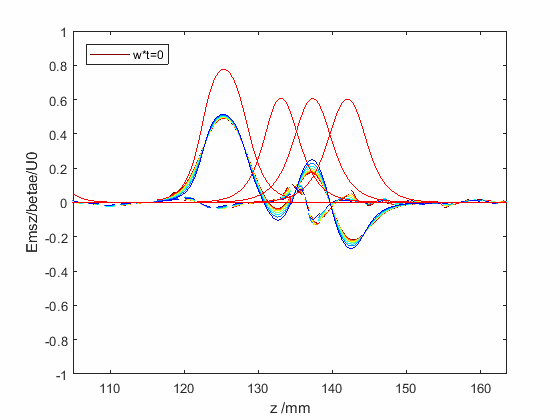 Eff.~58.5%
Emax~73kv/mm
Ve/c~-0.03
-1dB bandwidth~[-30MHz,10MHz]
Pin=130W
L~300mm
Rc after circuit~4.0mm
Eff.~57.4%
Emax~87kv/mm
Ve/c~-0.08
-1dB bandwidth~[-20MHz,15MHz]
Pin=80W
L~140mm
Rc after circuit~4.2mm
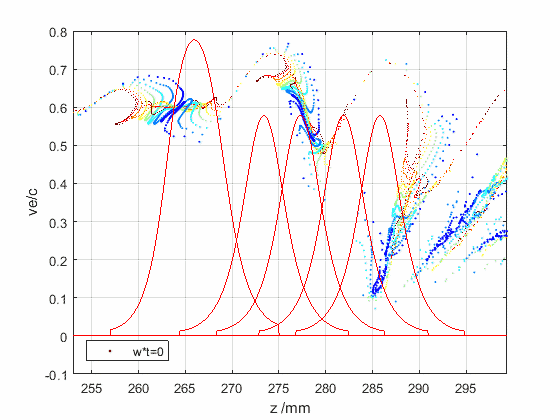 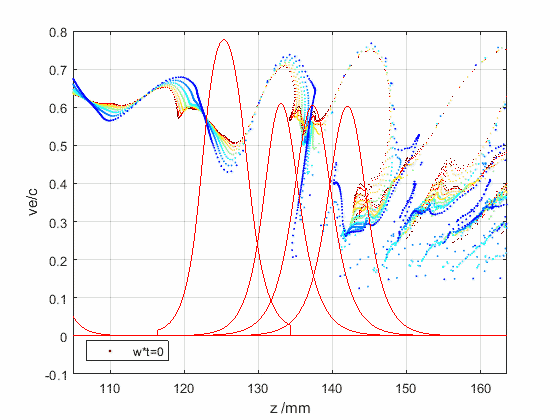 Further polishing in PIC simulation is still necessary
CST verification
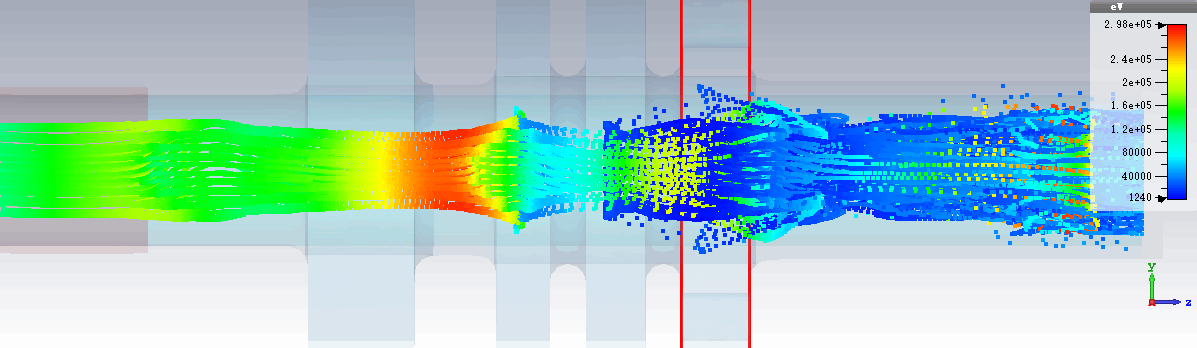 Beam interception occurs after the output structure, ~17kW
Decrease input power by 10% will lead to 6kW beam interception with 0.5% efficiency dropping down
Bz=0.38T
Eff.=56.5%
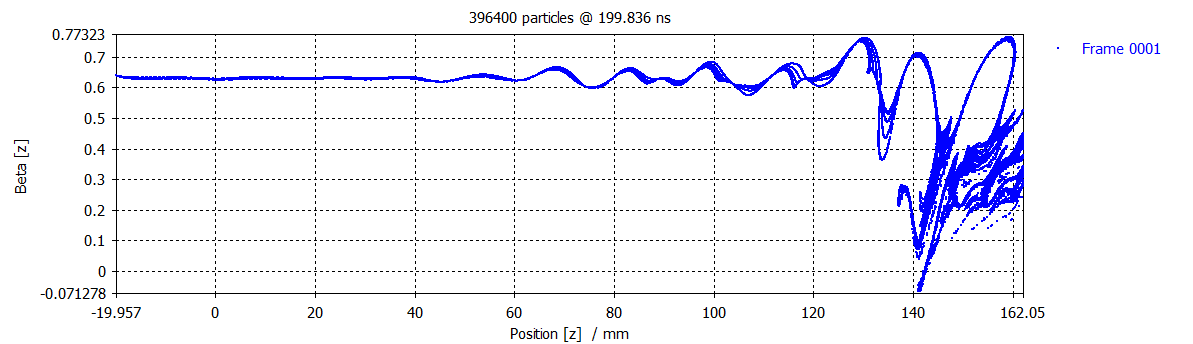 Stable tube without reflected electrons
Minimal velocity is -0.071c, which is consistent with KlyC
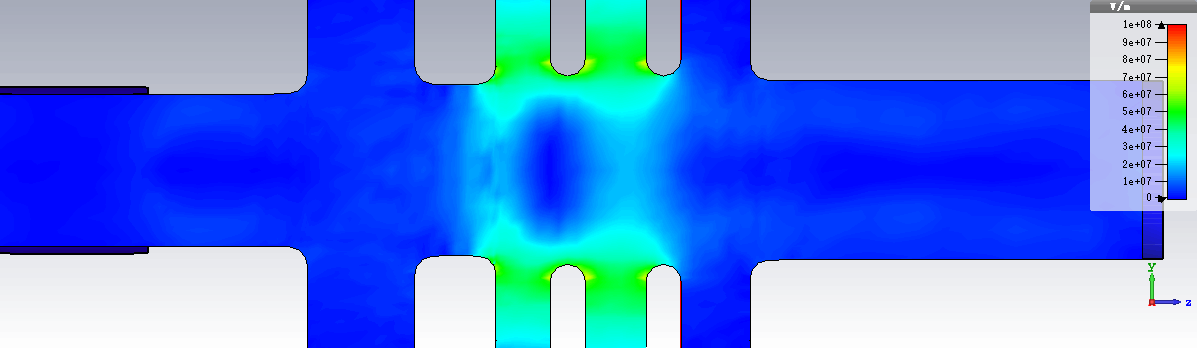 Emax~95kV/mm
Occurs at the last but one cell
Coupled modes operated
Outline
Background and design goal for 8MW Klystron
RF circuits design
Beam optics & RF launcher design
Summary & Cost effective design 
Latest progress on 50MW X-band Klystron
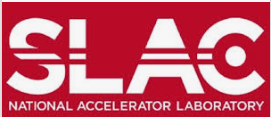 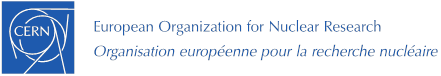 A. Jensen
B. Weatherford 
J. Neilson
V. Dolgashev
I. Syratchev
J. Cai
18/6/2019
ARIES Workshop on Energy Efficient RF
29
50 MW HEX tube progress
Status
The 6 cell coupler was digitized for KlyC (cell frequencies, fields and coupling matrix). In KlyC, the RF power generation efficiency when excited with idealized bunched beam was 70%+ and surface E field ~90 MV/m, similar to CST/3D results.
The RF bunching circuit was scaled from 8MW HE klystron and re-optimised using artificial and efficient cavity. The 70% efficiency was predicted KlyC/2D.
Whole tube optimization (L<400mm) in KlyC is done. CST benchmark is undergoing.
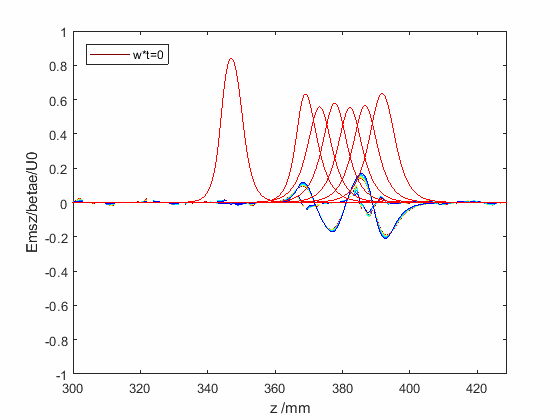 Tapered 6 cell coupler
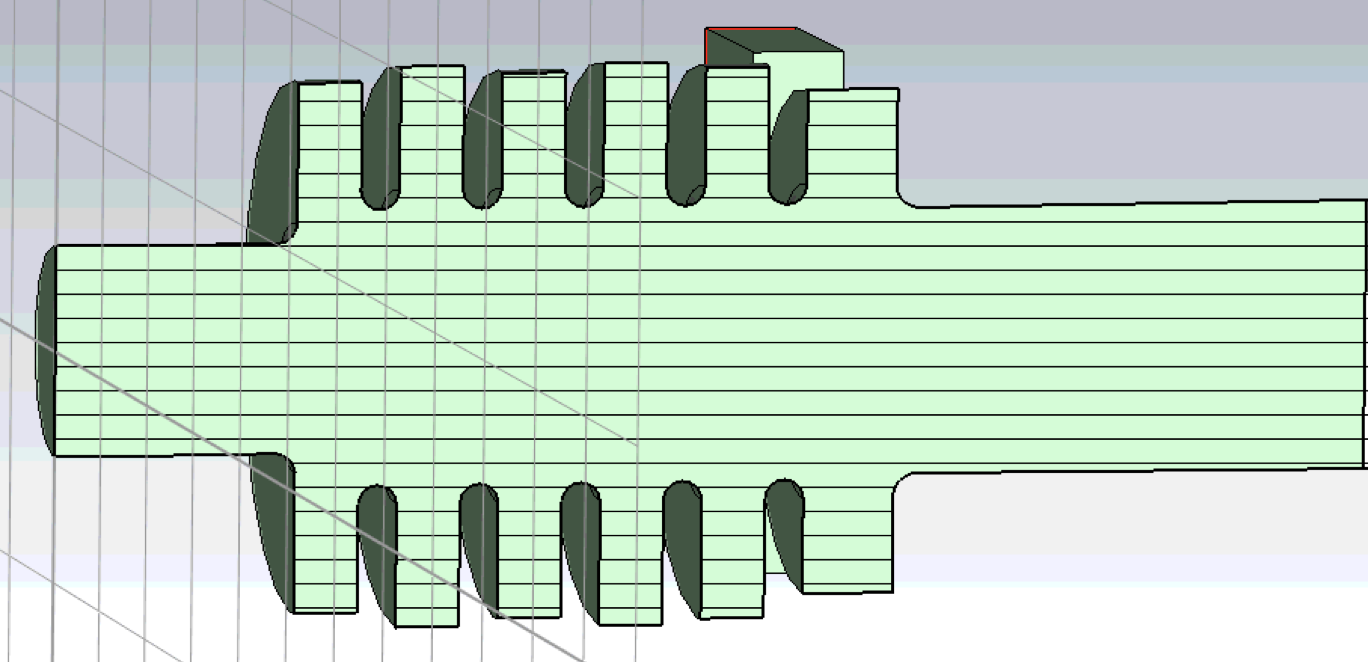 V0=400kV, I0=190A
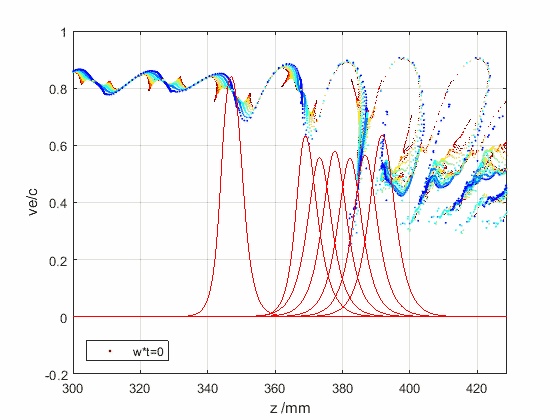 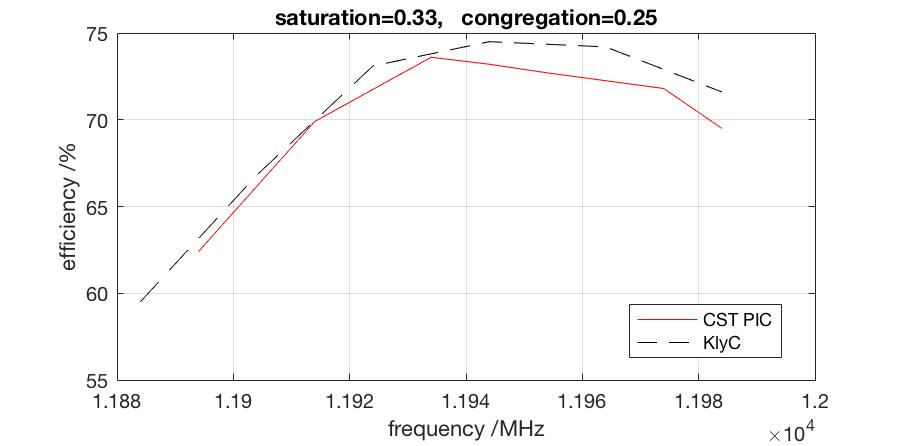 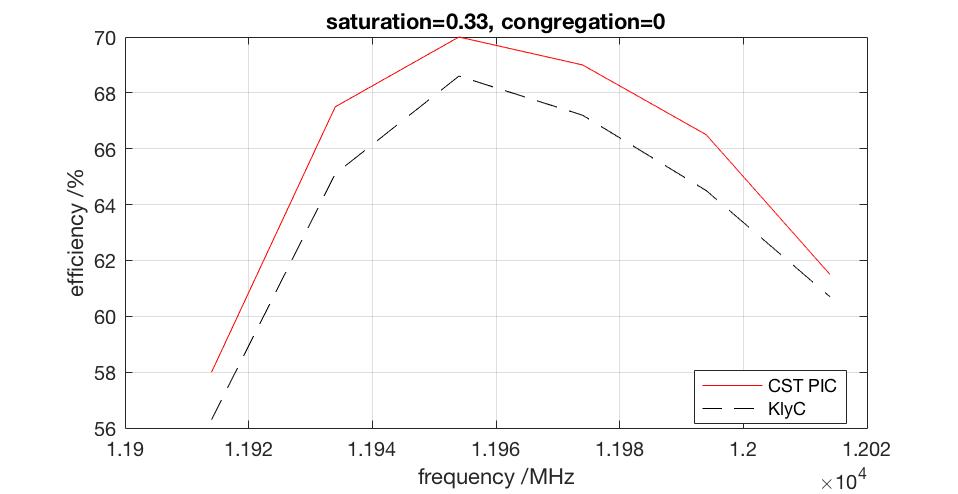 Congregated bunch
Monochromatic bunch
18/6/2019
ARIES Workshop on Energy Efficient RF
30
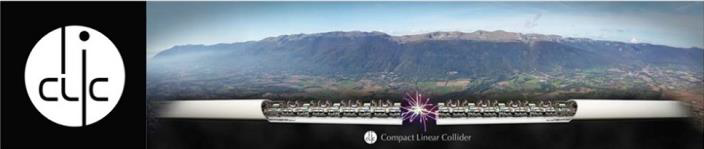 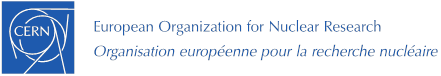 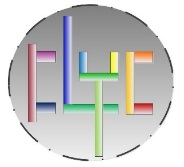 Thanks! Questions?
18/6/2019
ARIES Workshop on Energy Efficient RF
31